オンライン会議
Zoomの使い方
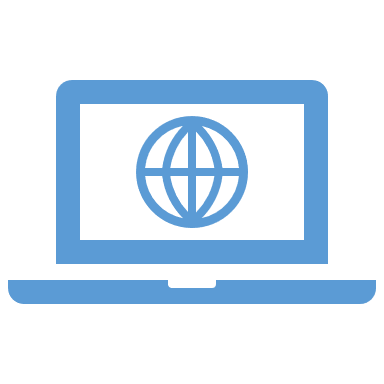 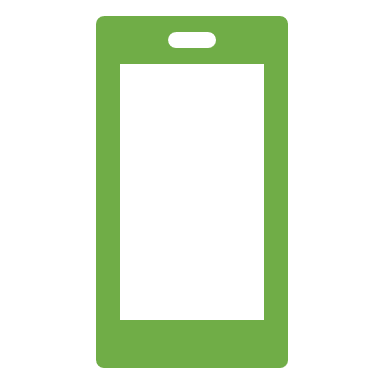 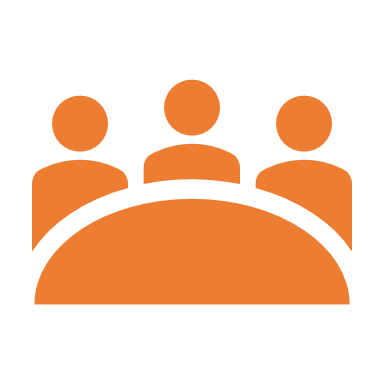 パソコンでの
セットアップについて
スマートフォンでの
セットアップについて
会議への参加・
会議中の操作について
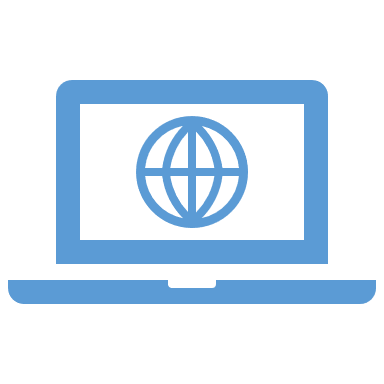 1
3
2
パソコンでの
セットアップについて
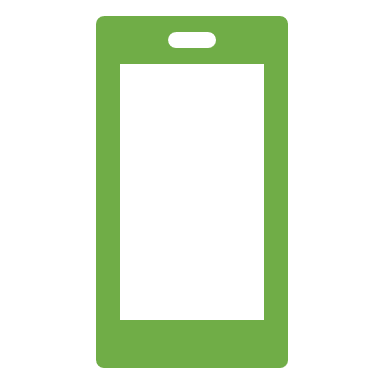 Zoomアカウントを作成する


ZoomアプリをPCへインストールする


テストミーティングを立ち上げる
スマートフォンでの
セットアップについて
2
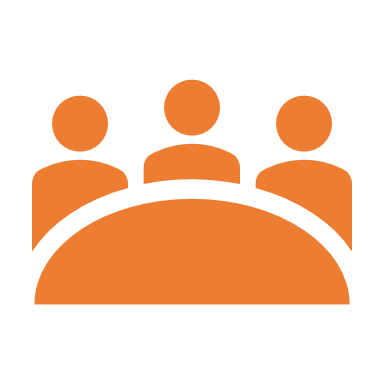 Zoomアカウントを作成する


Zoomアプリをスマホへインストールする


テストミーティングを立ち上げる
会議への参加・
会議中の操作について
3
会議に参加する

ビデオの表示/非表示

音声のオン/オフ

ブレイクアウトルーム
1
1
4
3
2
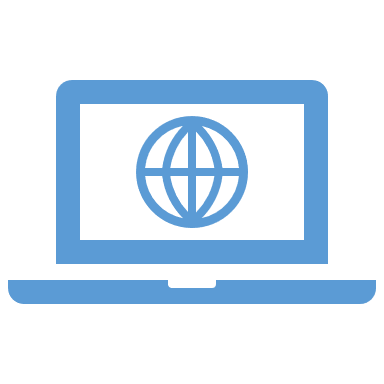 1-1. Zoomアカウントを作成する
ここをクリックして登録に進みます
まず初めに、Zoomのアカウントを作成しましょう。
https://zoom.us/を開き、
画面右上の                                         
より、アカウント情報を登録します。

生年月日・メールアドレスを登録すると、　　登録したメールアドレス宛に
メールが届きます。
サインアップは無料です
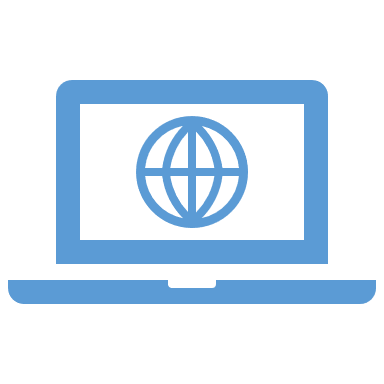 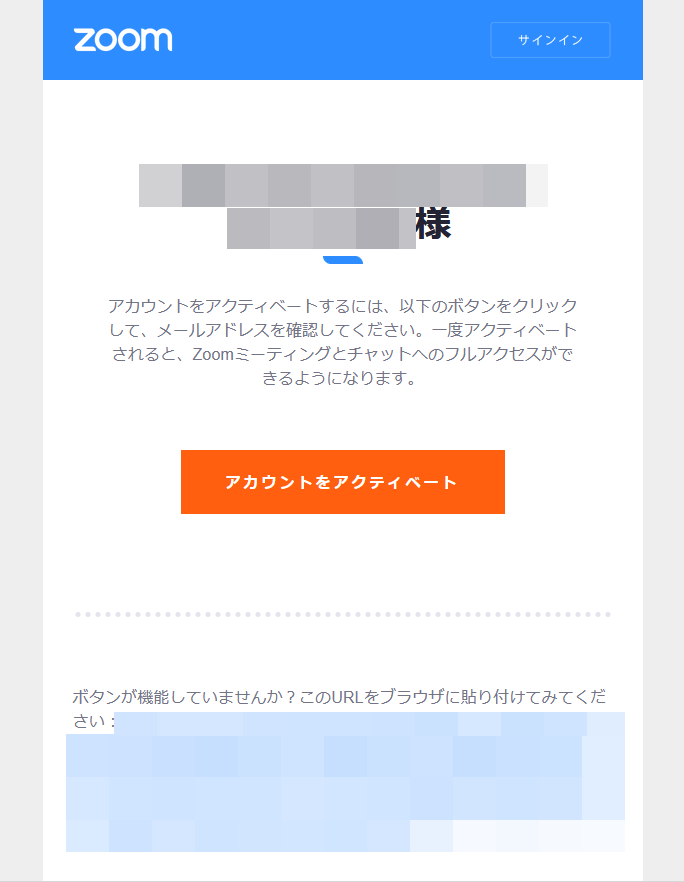 1-2.  Zoomアカウントを作成する
☜　このようなメールが届きます
届いたメール内にある、
   　　　　　　　　　　　　　　　　　というボタンをクリックすると、再びWebサイトに移動し、名前・パスワードの設定画面が表示されます。

名前・パスワードを入力すると、登録は完了です。

※Zoomへ他の方を招待する画面が表示されますが、必要がなければスキップ  します。
アカウントをアクティベート
をクリックで登録完了です
続ける
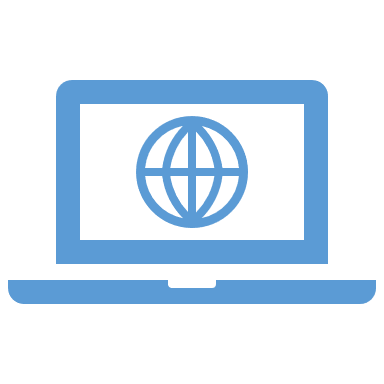 2-1.ZoomアプリをPCへインストールする
使用するPCにZoomアプリを
インストール済みの場合は
3-1. に進みます
テストミーティングを行うことで、
Zoom専用アプリをインストールする　ことができます。

より、次に進みます。
こちらから次に進みます
Zoomミーティングを今すぐ開始
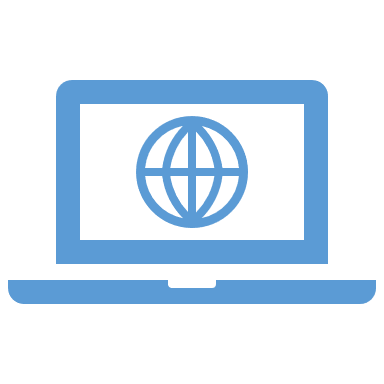 2-2. 
ZoomアプリをPCへ
インストールする
ページ下部に、
「Zoomクライアントをインストールしていないのですか？今すぐダウンロードする」と表示されます。
「今すぐダウンロードする」をクリックすると、Zoomアプリがダウンロードされ、ページ左下に表示されます。

アイコン横の ｖ をクリックして、　「開く」をクリックすると、PCへのZoomアプリのインストールが始まります。
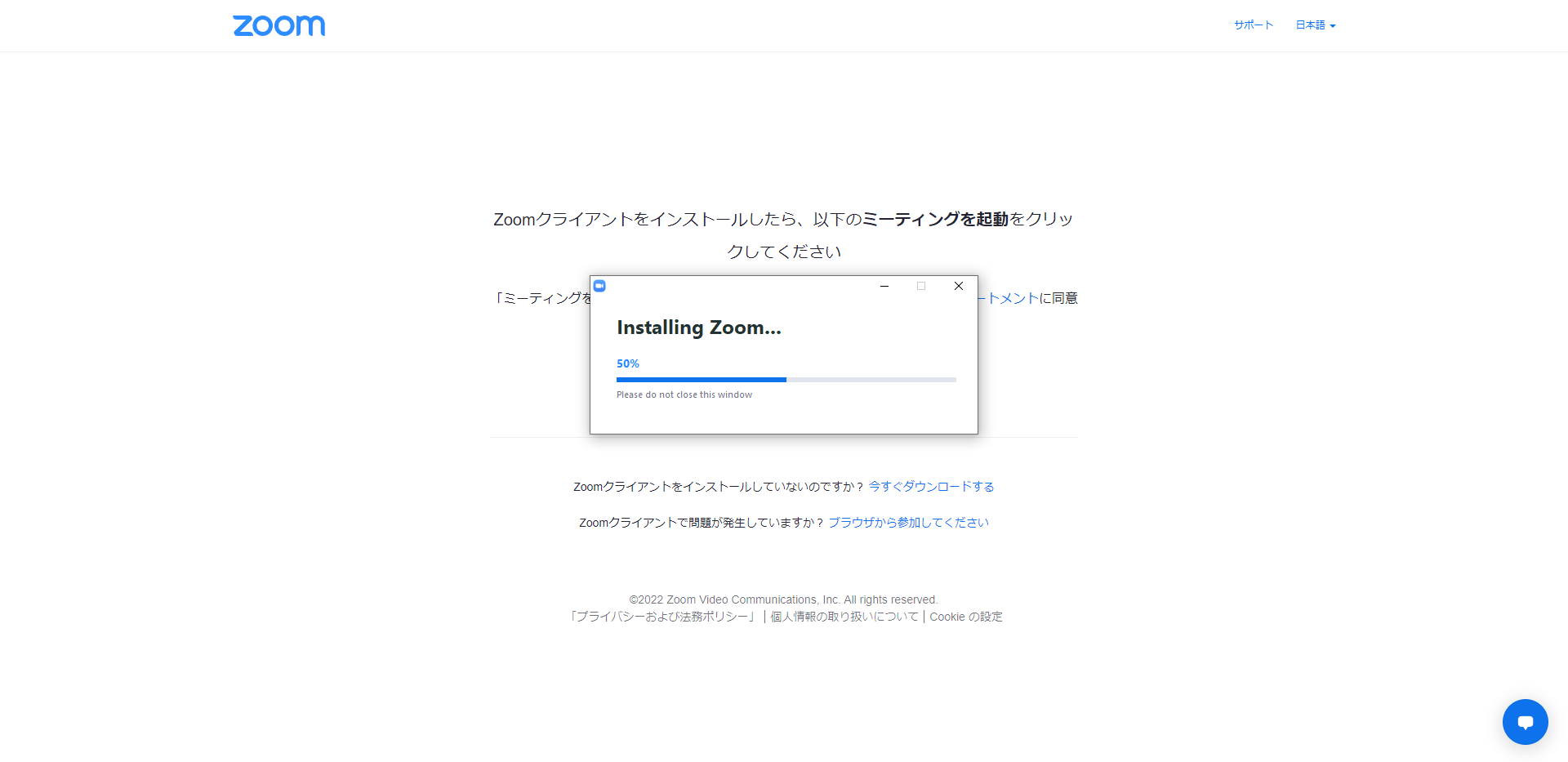 PCへZoomアプリのインストールが開始します
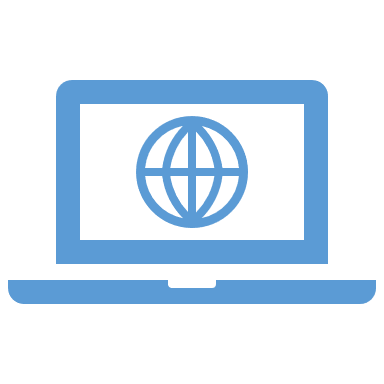 3-1.テストミーティングを立ち上げる
☟ この枠は表示されない場合があります
Zoomアプリのインストールが完了したら、ページ上部に表示される枠内の
　　　　　　　　  または
ページ下部　　　　　　　　  より
テストミーティングを立ち上げます。

※テストミーティング・・・
自分だけの会議を開始し、音声やビデオのチェックをします。
Zoom Meetingを開く
ミーティングを起動
どちらかのボタンよりテストミーティングを立ち上げます
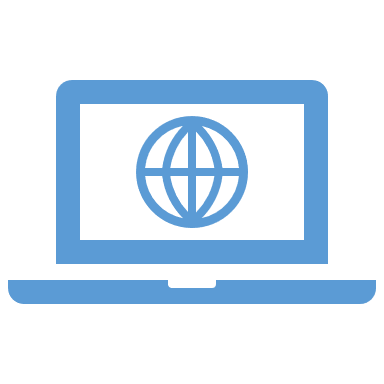 3-2.テストミーティングを立ち上げる
をクリックすると、テストミーティングが開始されます。

これでPCからZoomを利用する環境設定は完了です。

右下の　　　  より、会議を終了します。
コンピュータオーディオに参加する
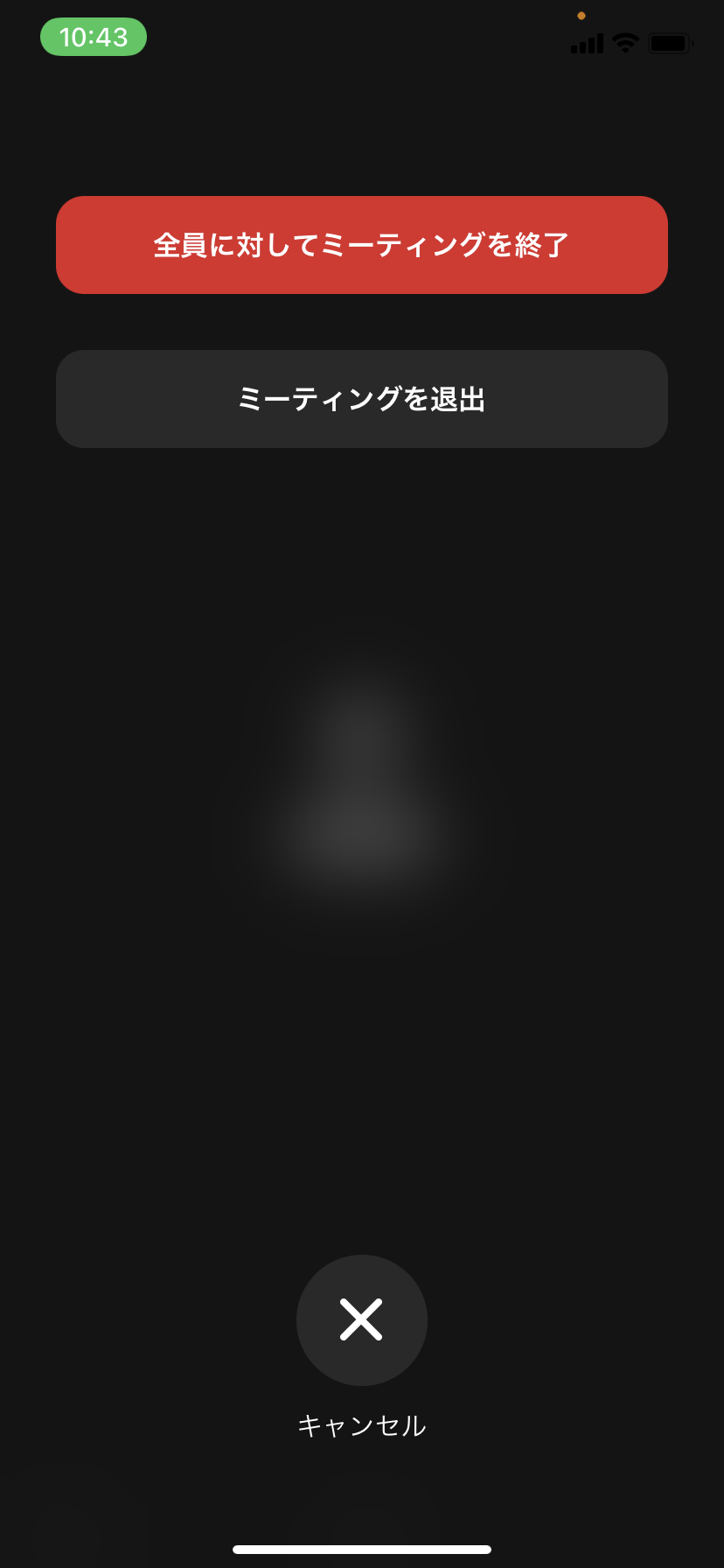 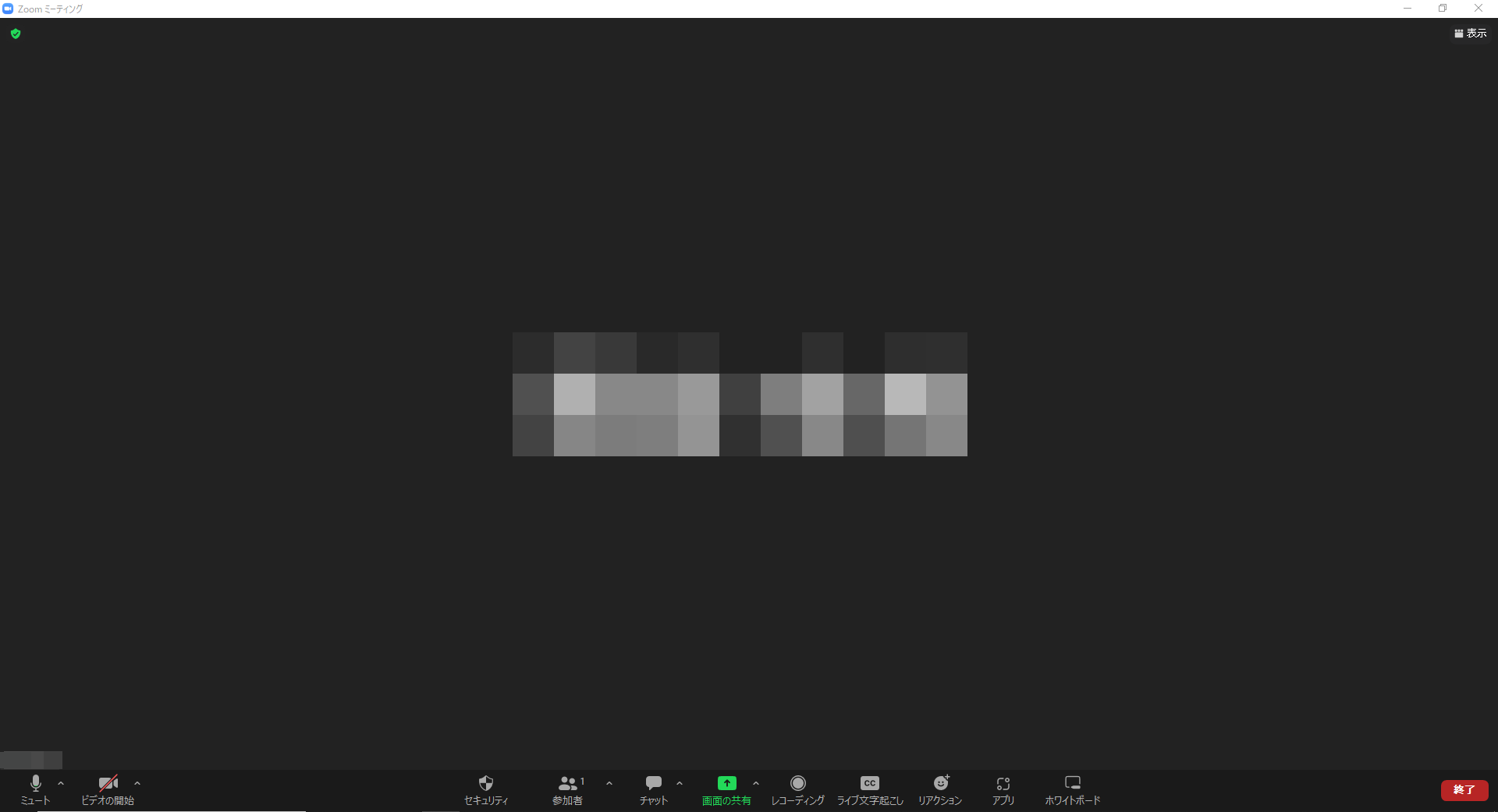 終了
ビデオなしで参加している場合、
画面の中心に自分の名前が表示されます

左下にも自分の名前が表示されています
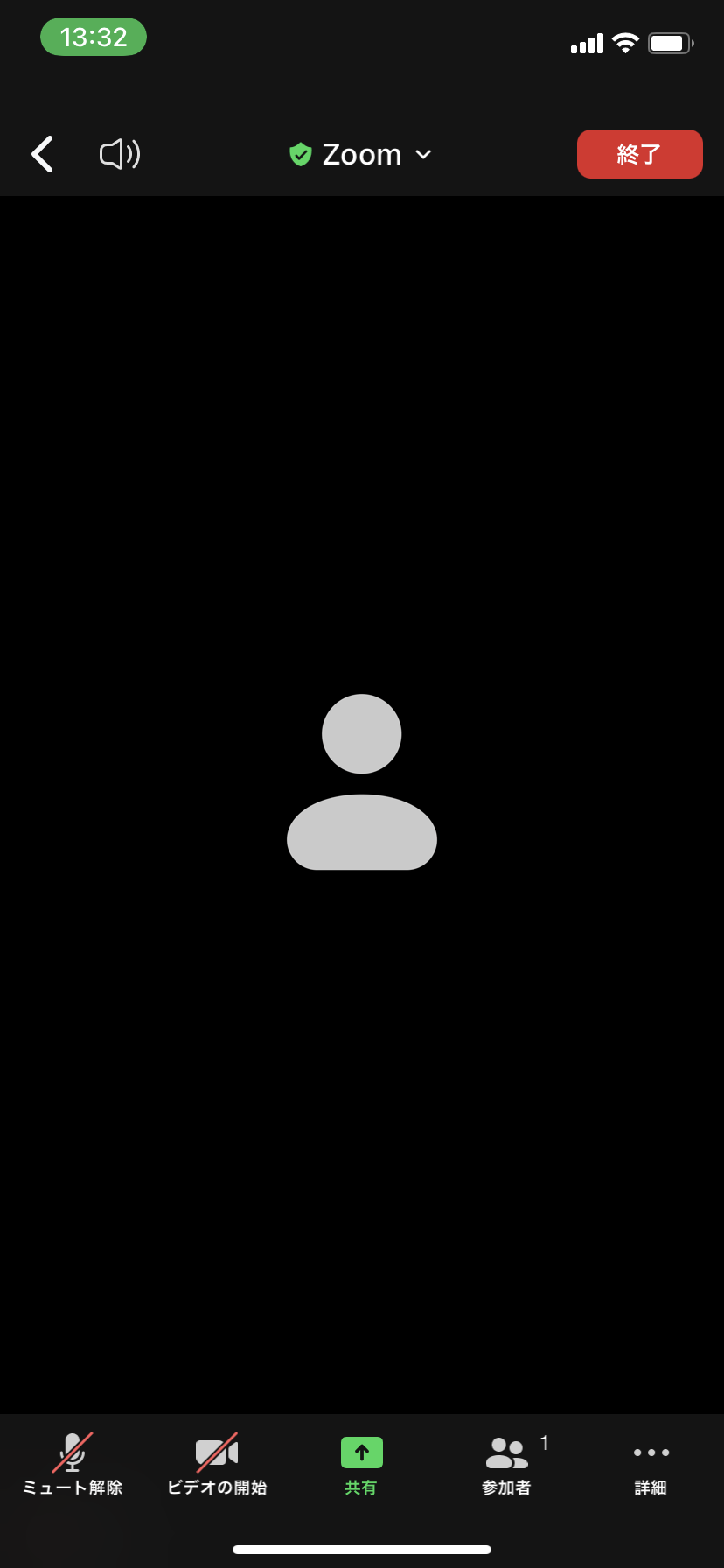 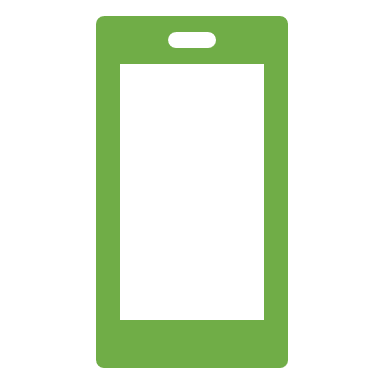 iPhone：App Store
Android：Play ストア
1-1. Zoomアプリをスマートフォンへインストールする
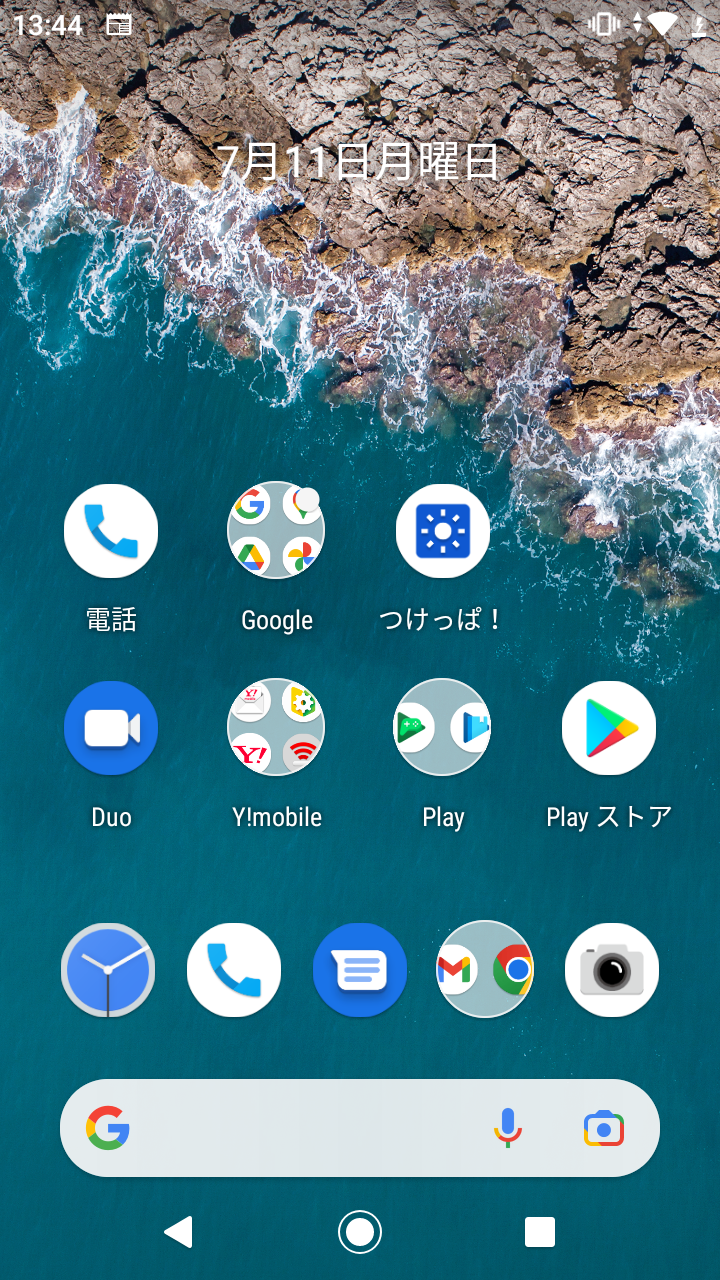 まず初めに、スマートフォンへ
Zoomアプリをインストールしましょう。

iPhoneはApp Store、
AndroidはPlay ストアを開き、
検索窓にZoomと入力して検索します。
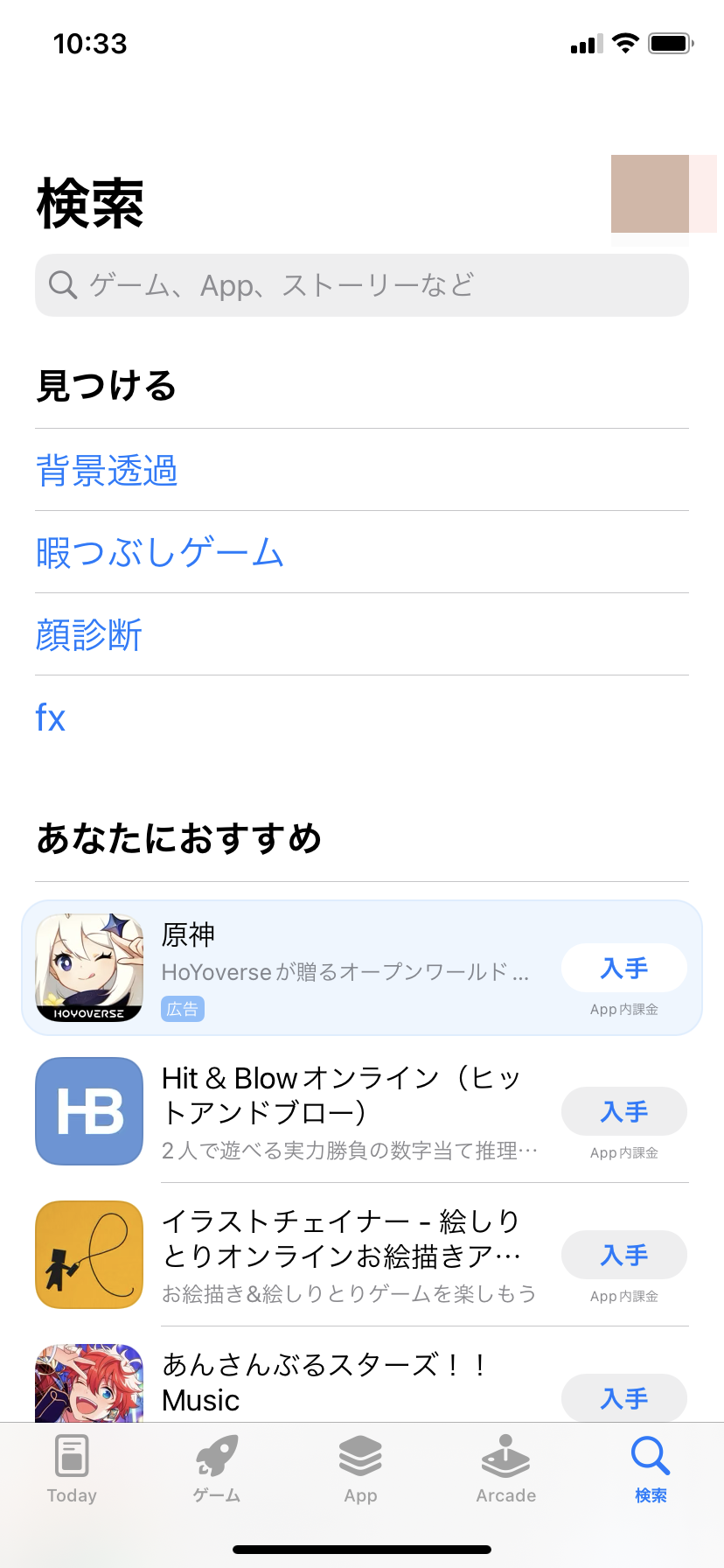 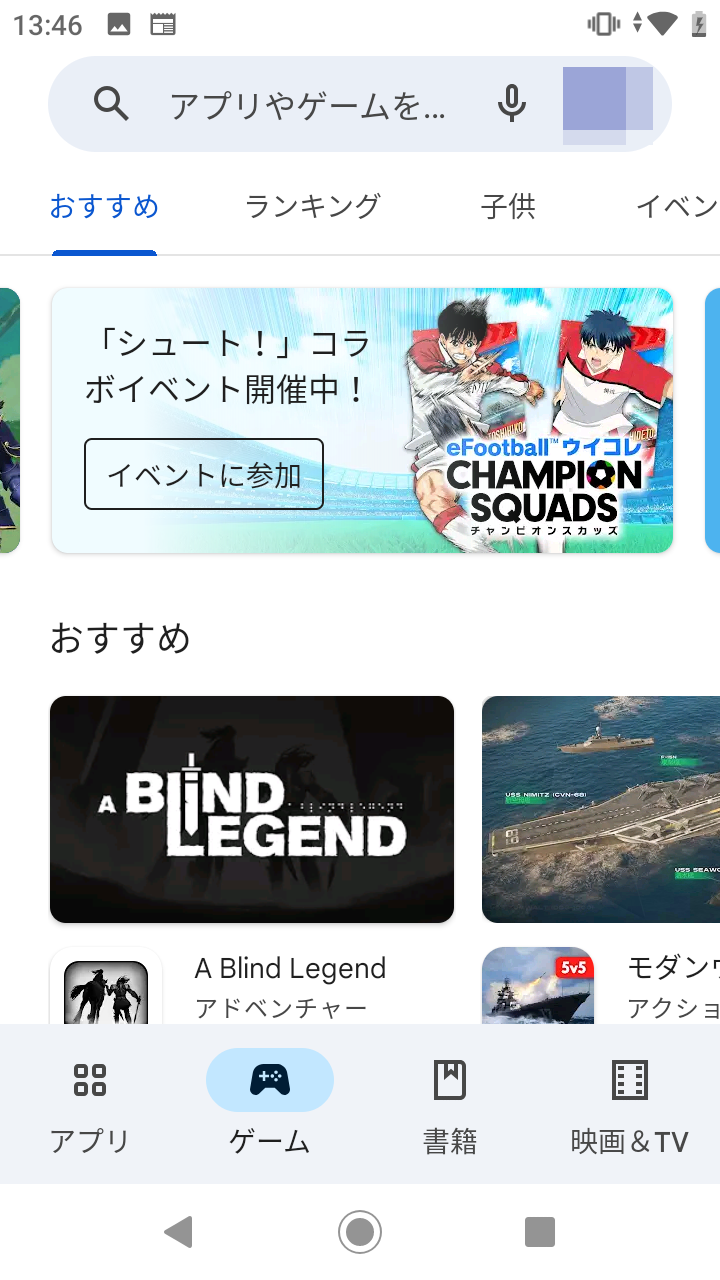 内に「Zoom」と
入力して検索します
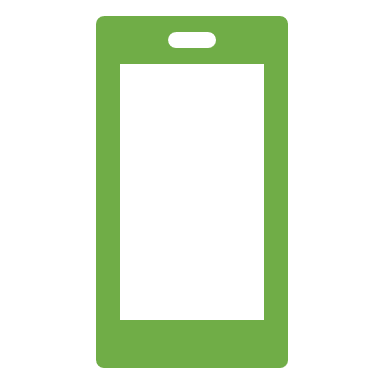 iPhone
1-2. Zoomアプリをスマートフォンへインストールする
Android
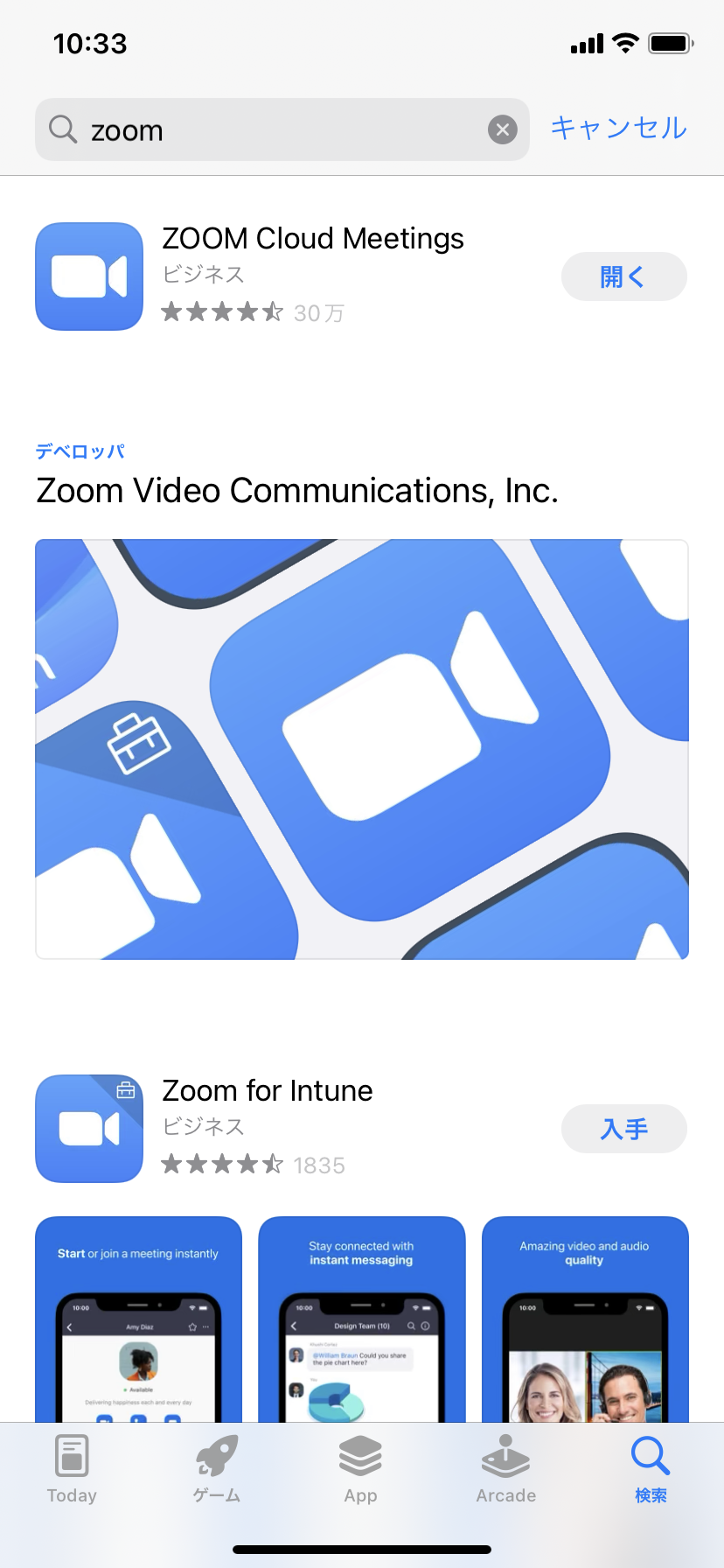 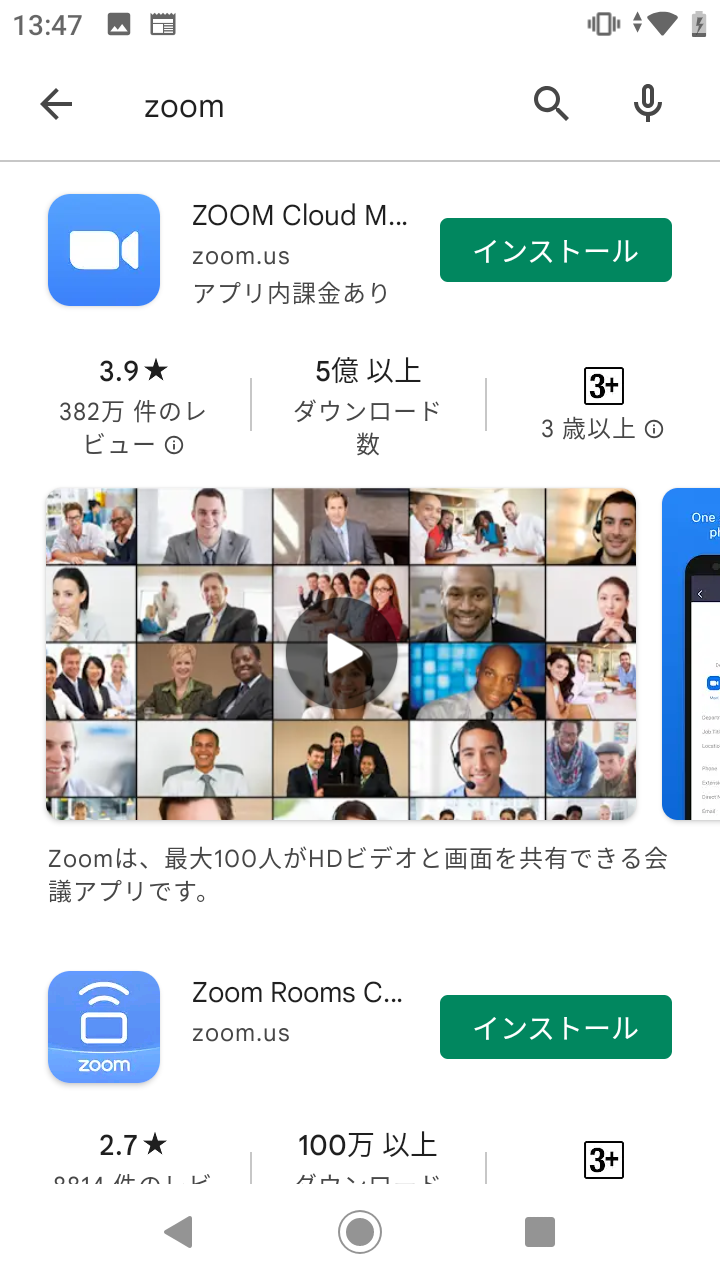 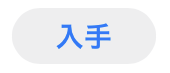 検索結果の中から、
「ZOOM Cloud Meetings」を選んで
　　　（iPhone）
　　　　　　 （Android）
をタップし、ZOOMアプリを
スマートフォンへインストールします。
入手
インストール
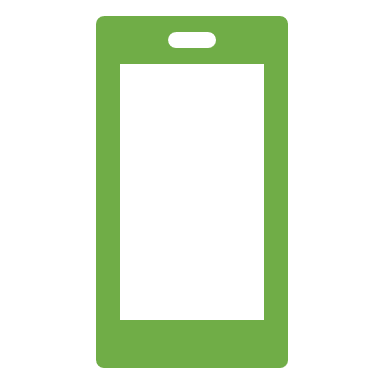 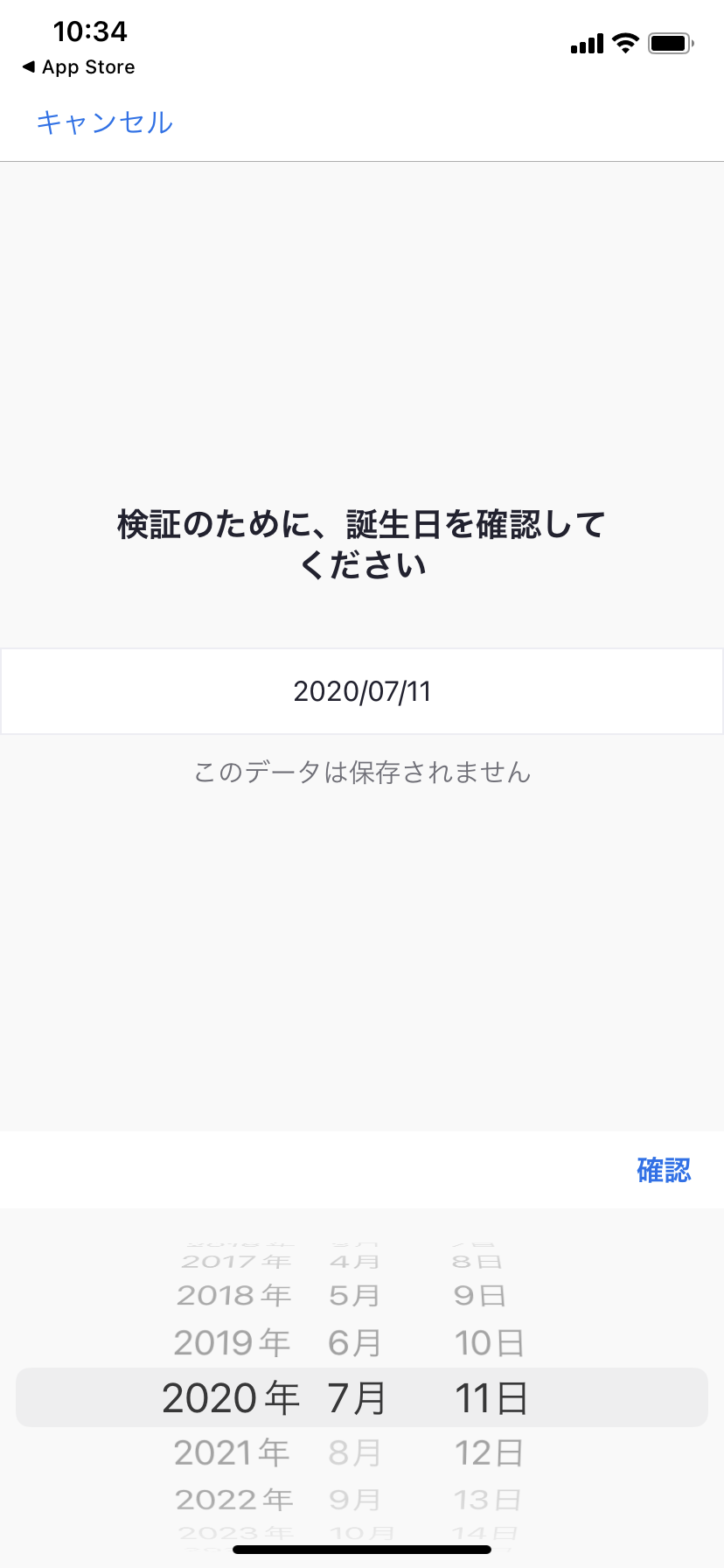 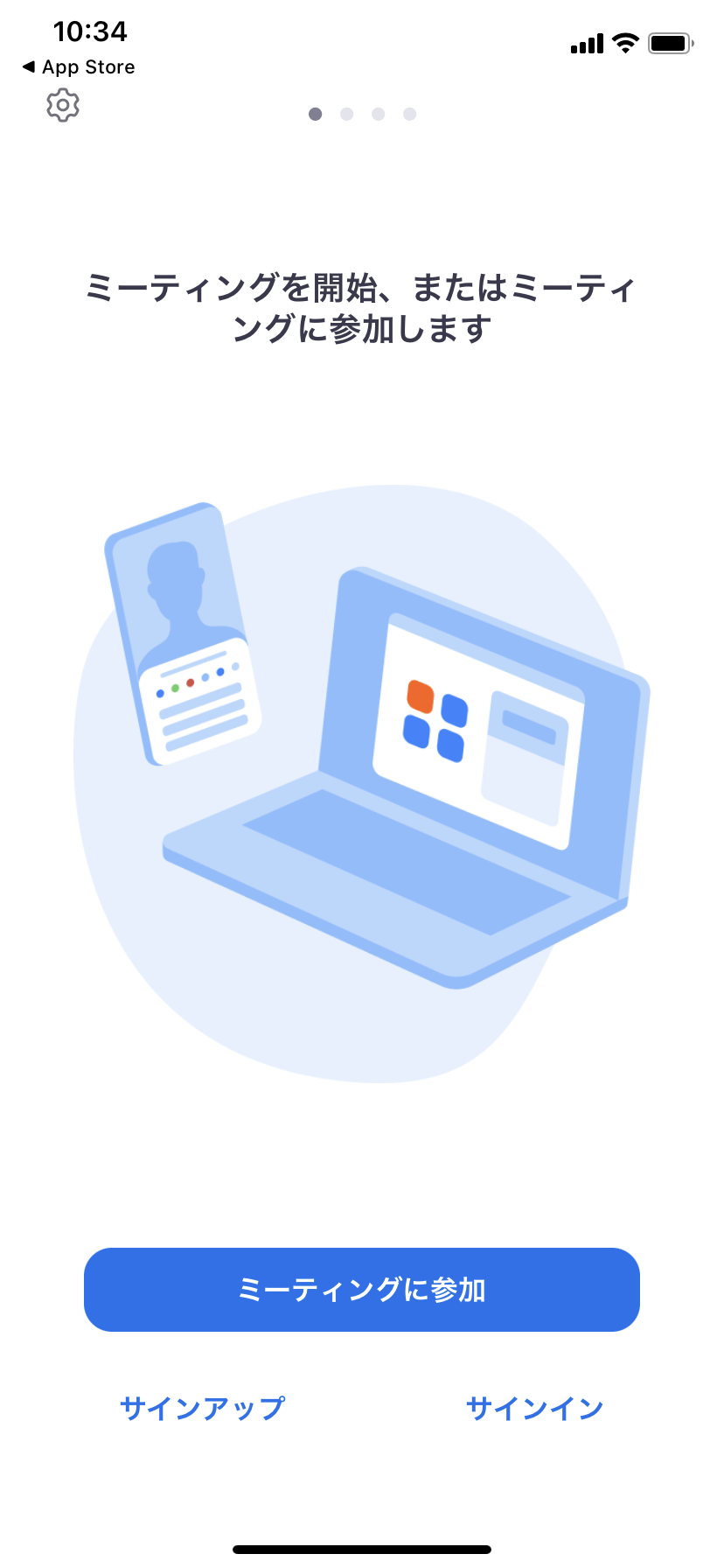 2-1. Zoomアカウントを作成する
スマートフォンにインストール
されたZoomアプリを開き、
「サインアップ」より、
アカウント情報を登録します。

生年月日・メールアドレス・名前を
入力すると、入力した
メールアドレス宛にメールが届きます。
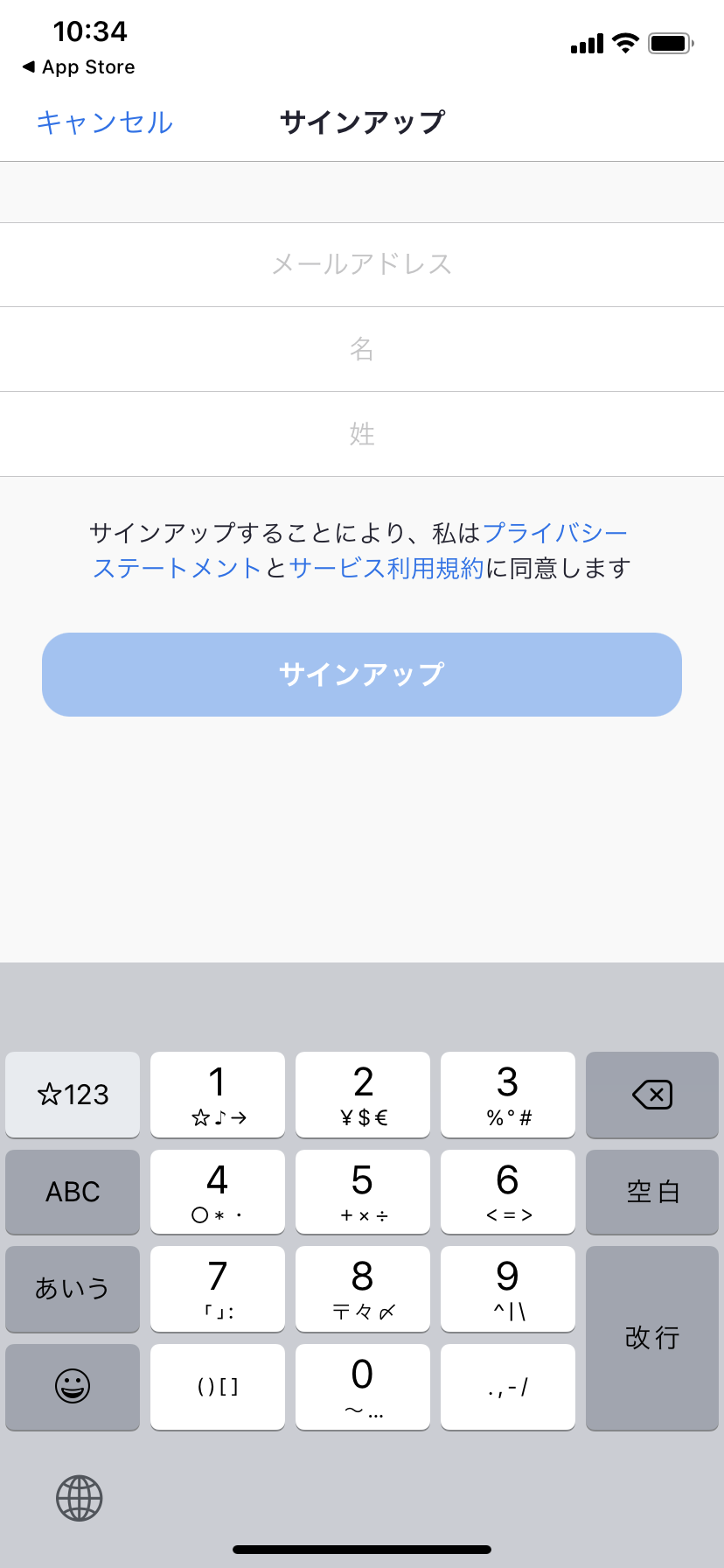 ☞
をタップするとメールが届きます
登録したメールアドレスの
受信ボックスを確認してみましょう
サインアップ
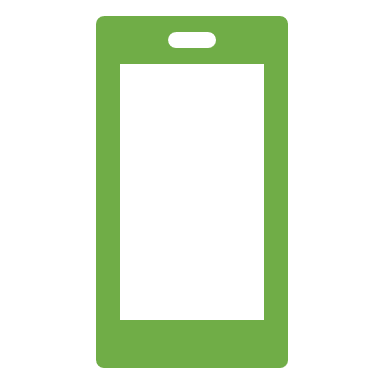 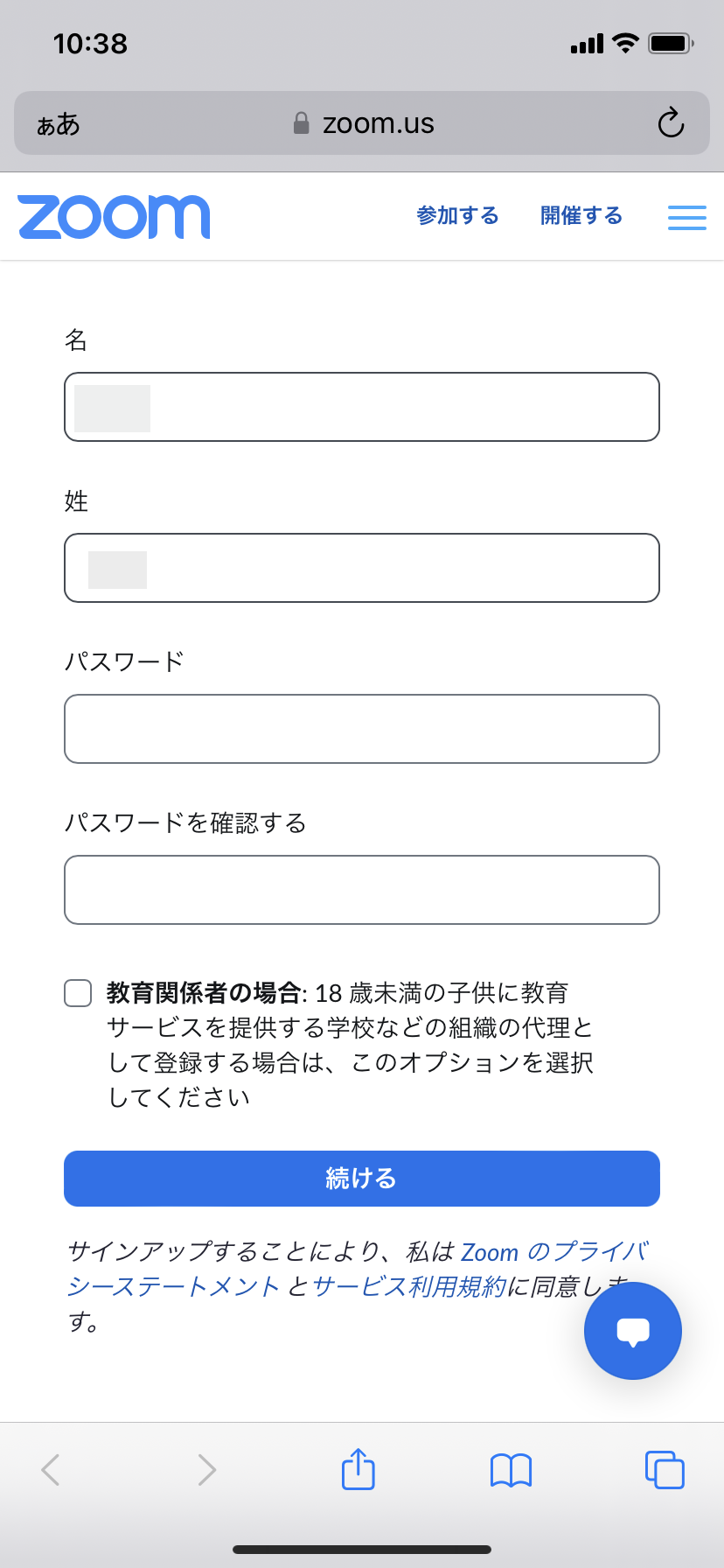 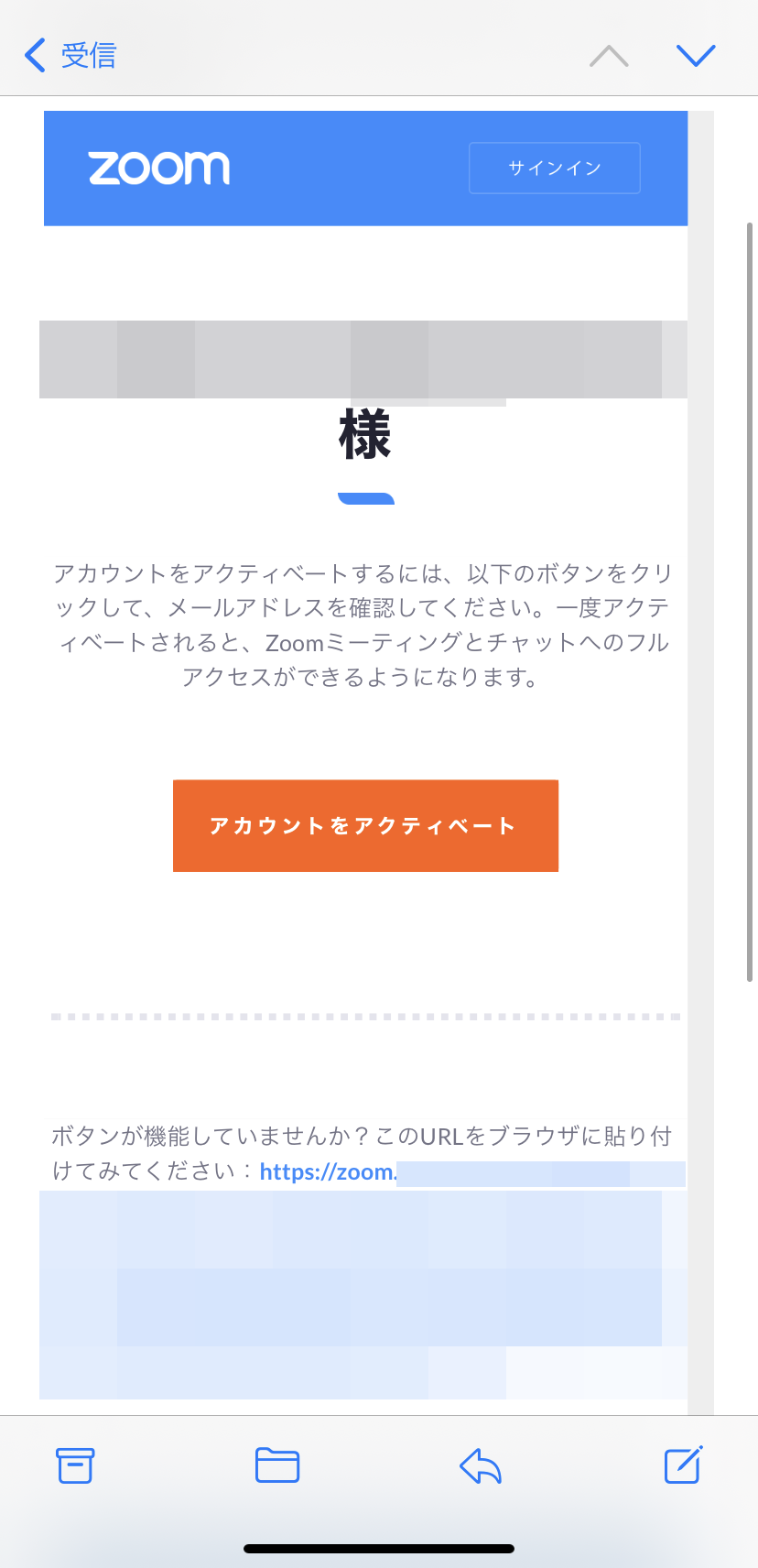 ☜     前のステップで
登録した名前が
既に入っています
2-2. Zoomアカウントを作成する
届いたメール内にある、
　　　　　　　　　　　　　　　　　  をタップすると、Webサイトに移動し、名前・パスワードの   設定画面が表示   されます。

名前・パスワードを入力すると、                   登録は完了です。

※Zoomへ他の方を招待する画面が表示されますが、必要がなければスキップ  します。
アカウントをアクティベート
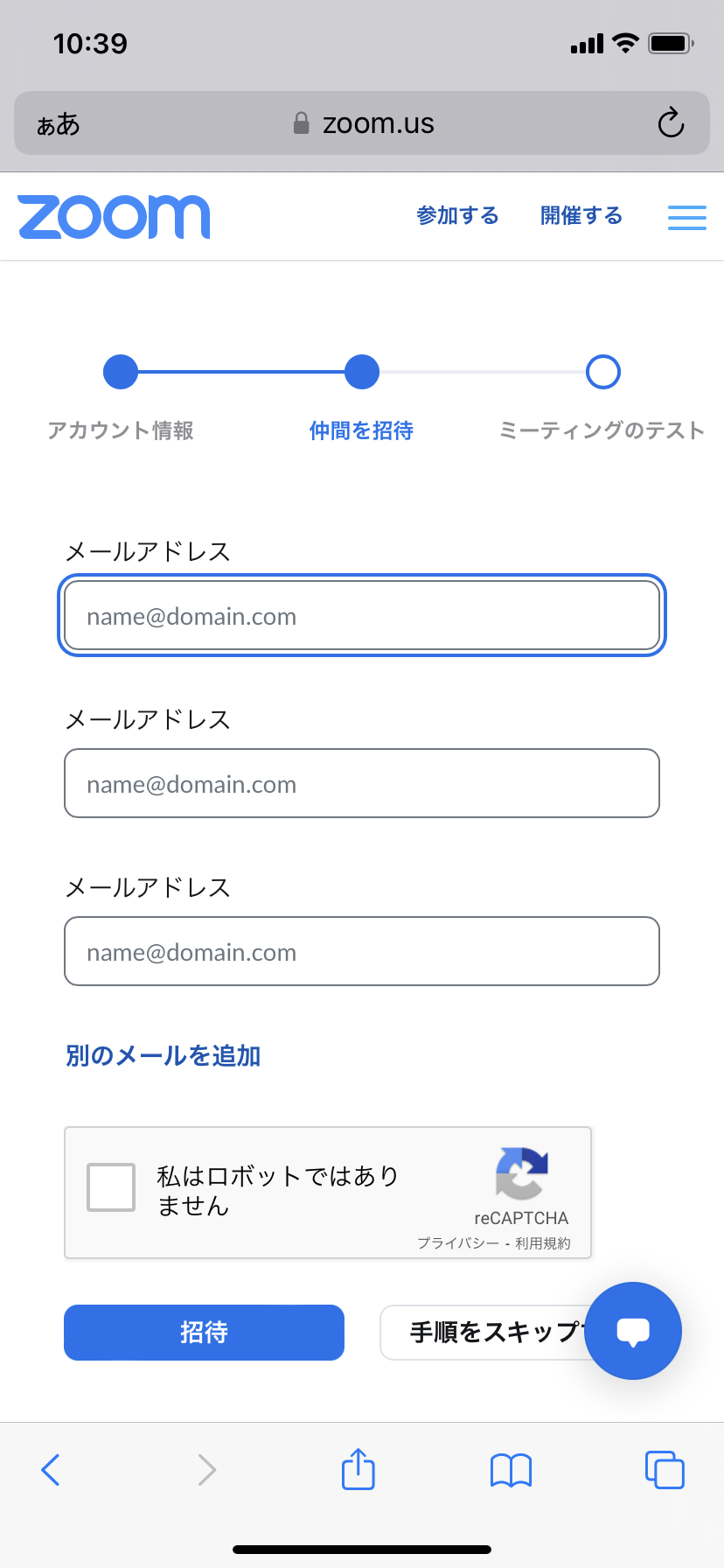 他の人を招待する ☞
ステップが表示
されますが、
必要なければ
スキップします
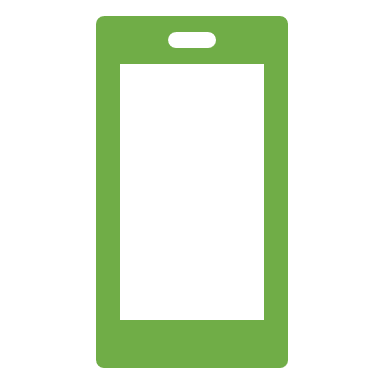 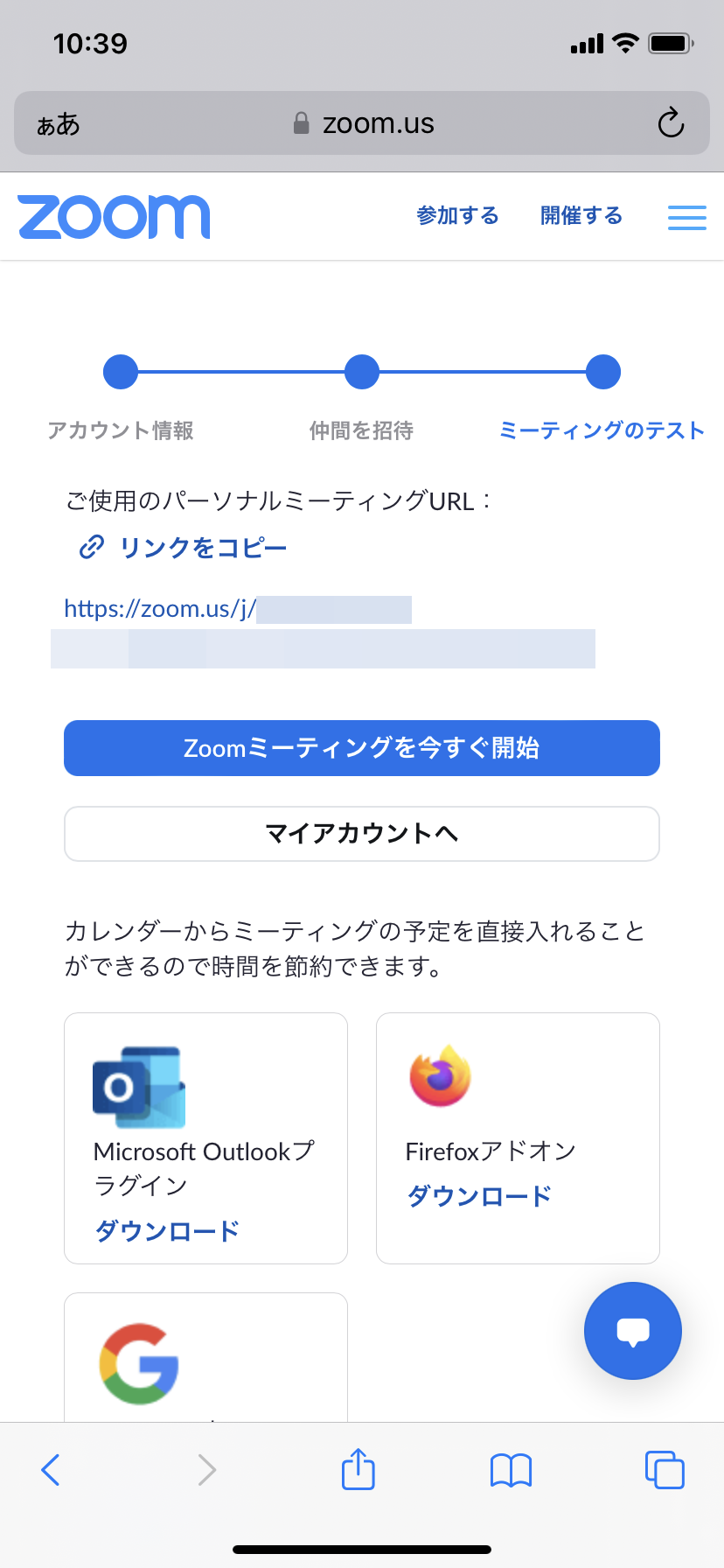 3-1.テストミーティングを立ち上げる
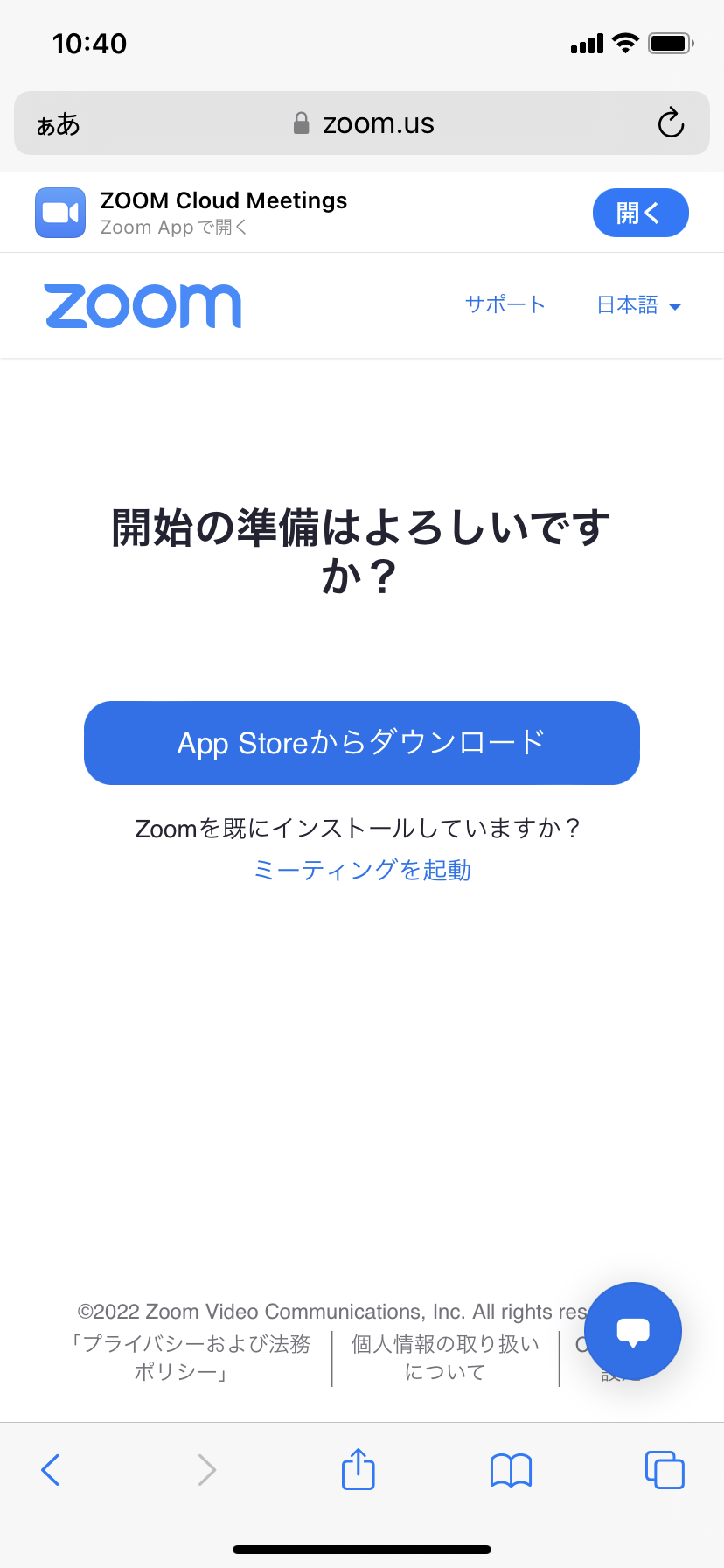 Zoomアカウントの登録が完了したら、
                                                                         よりテストミーティングを立ち上げます。

既にアプリはインストールしてあるので、「ミーティングを起動」をタップし、          “Zoomで開きますか？“と表示され、「開く」をタップすると、Zoomのアプリが自動で開きます。

※テストミーティング・・・
自分だけの会議を開始し、音声やビデオのチェックをします。
Zoomミーティングを今すぐ開始
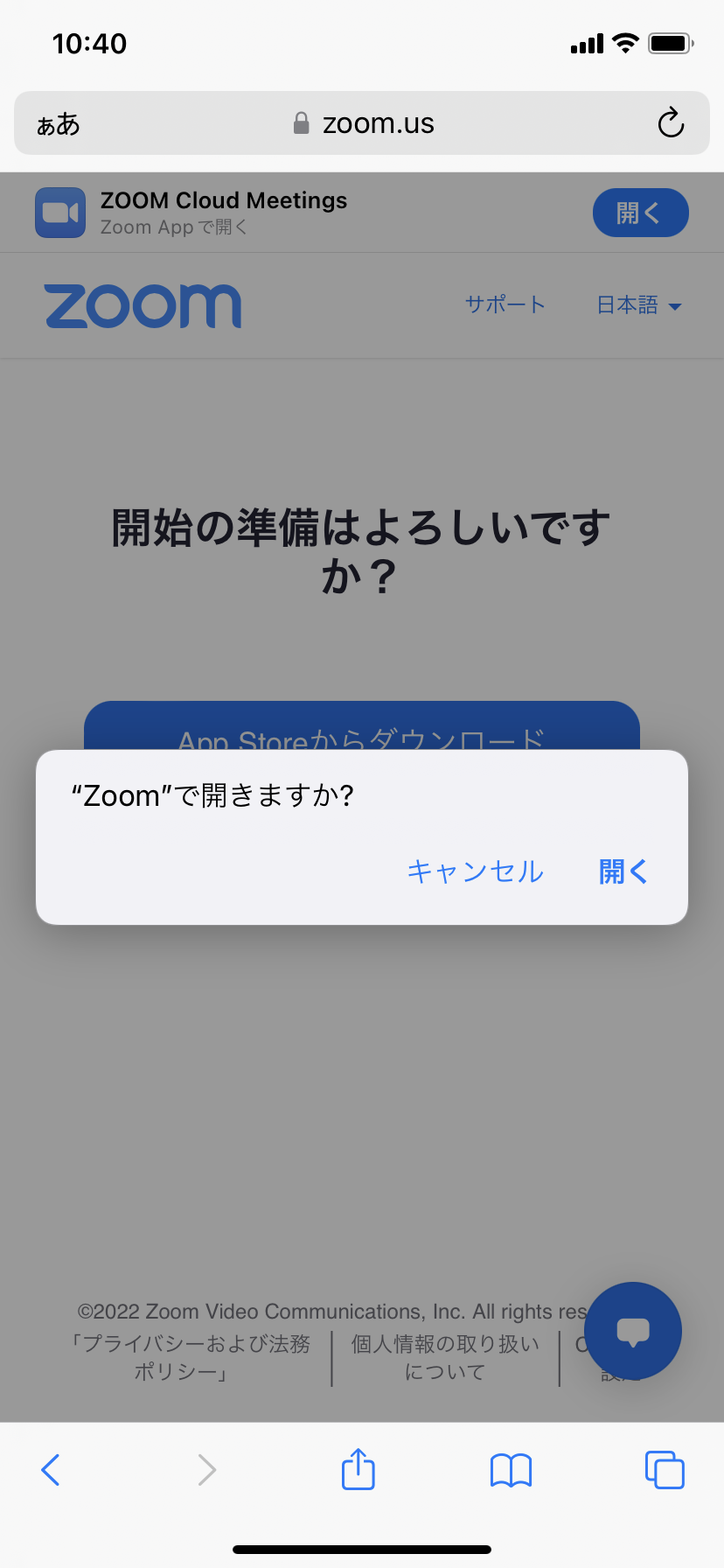 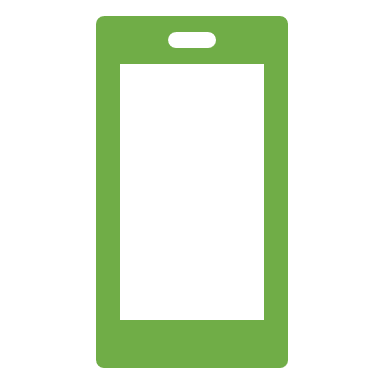 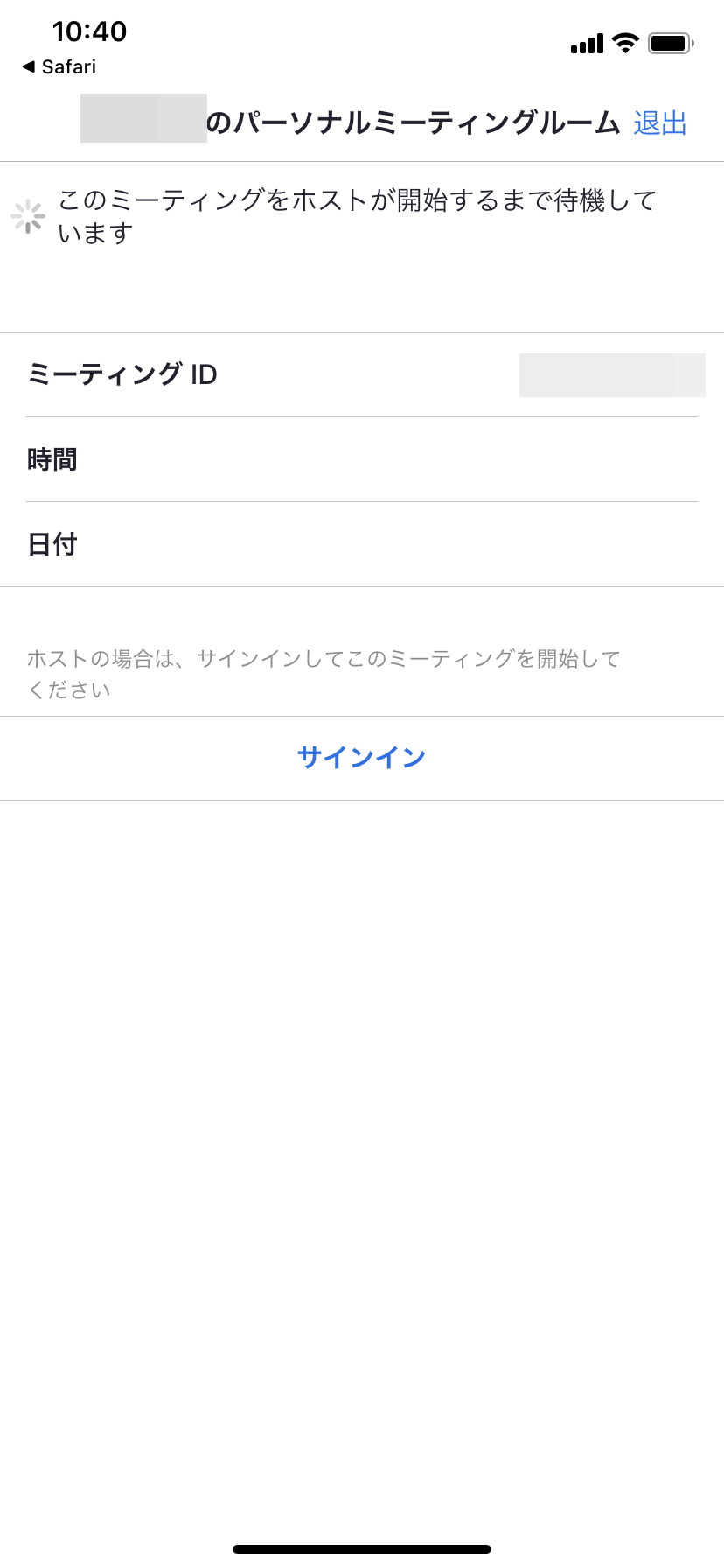 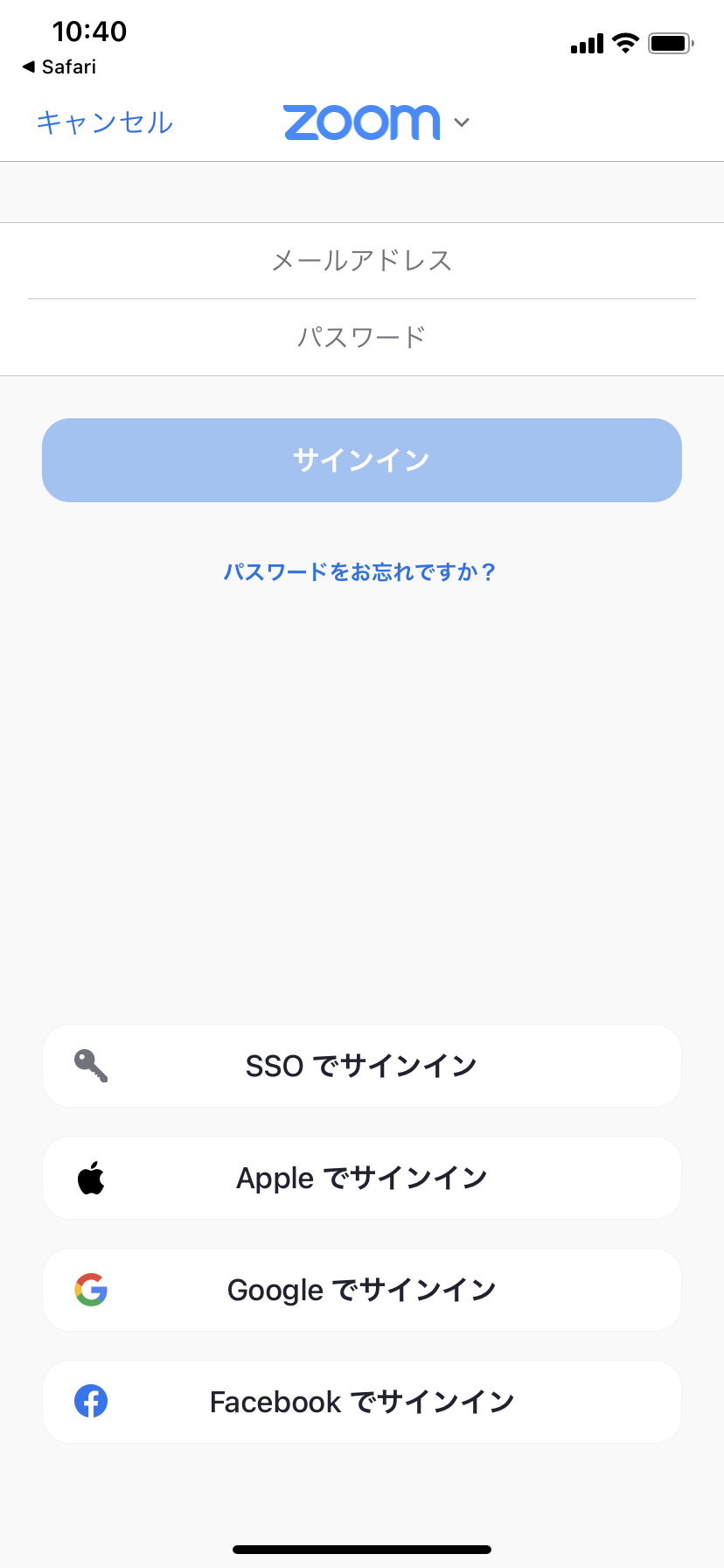 3-2.テストミーティングを立ち上げる
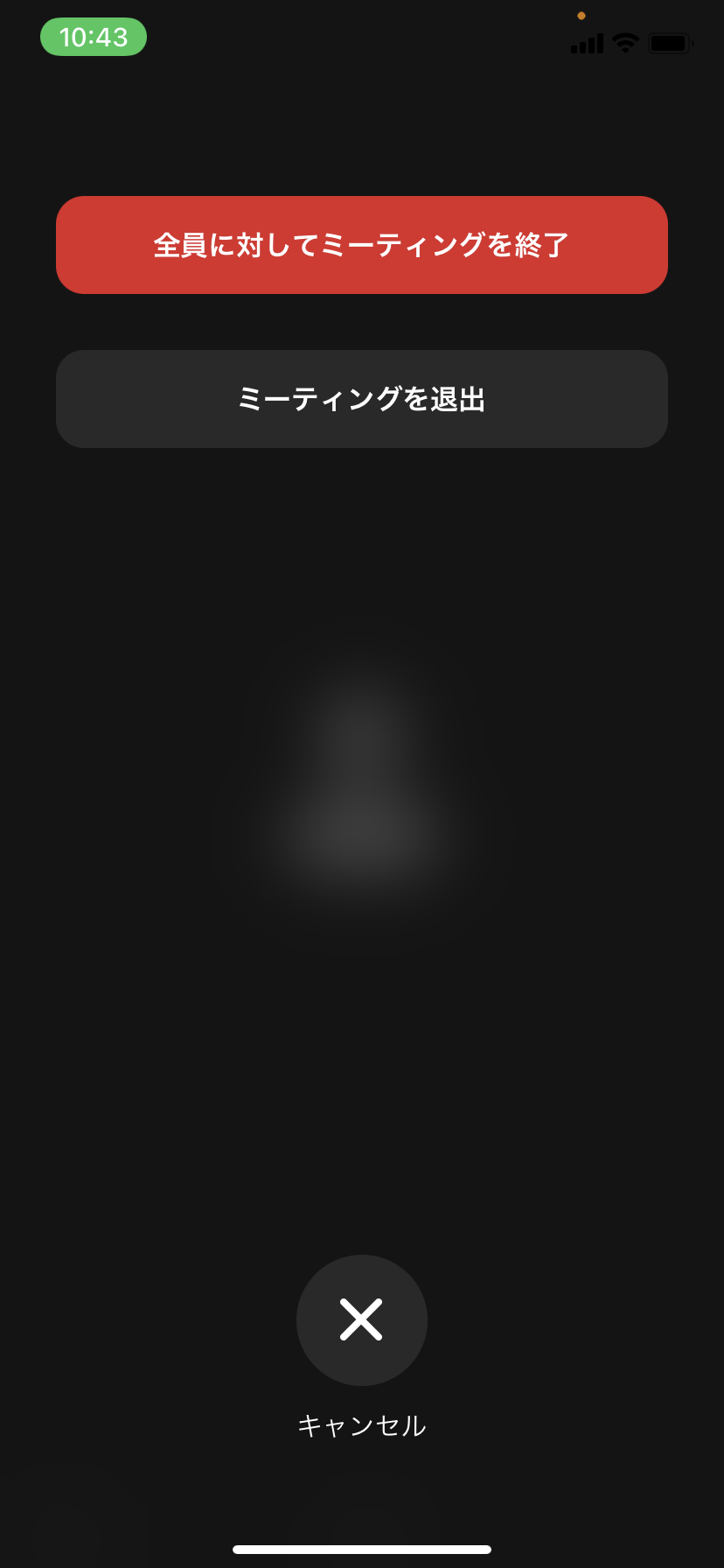 Zoomアプリが自動で起動すると、　　　　パーソナルミーティングルームの開始画面になります。

「サインイン」より、先ほど登録した　　　　メールアドレス・パスワードで　　　　　　　　Zoomにサインインすると、　　　　　　　　　　　テストミーティングが開始されます。

これでスマートフォンからZoomを利用する　環境設定は完了です。

右上の　　　 より会議を終了します。
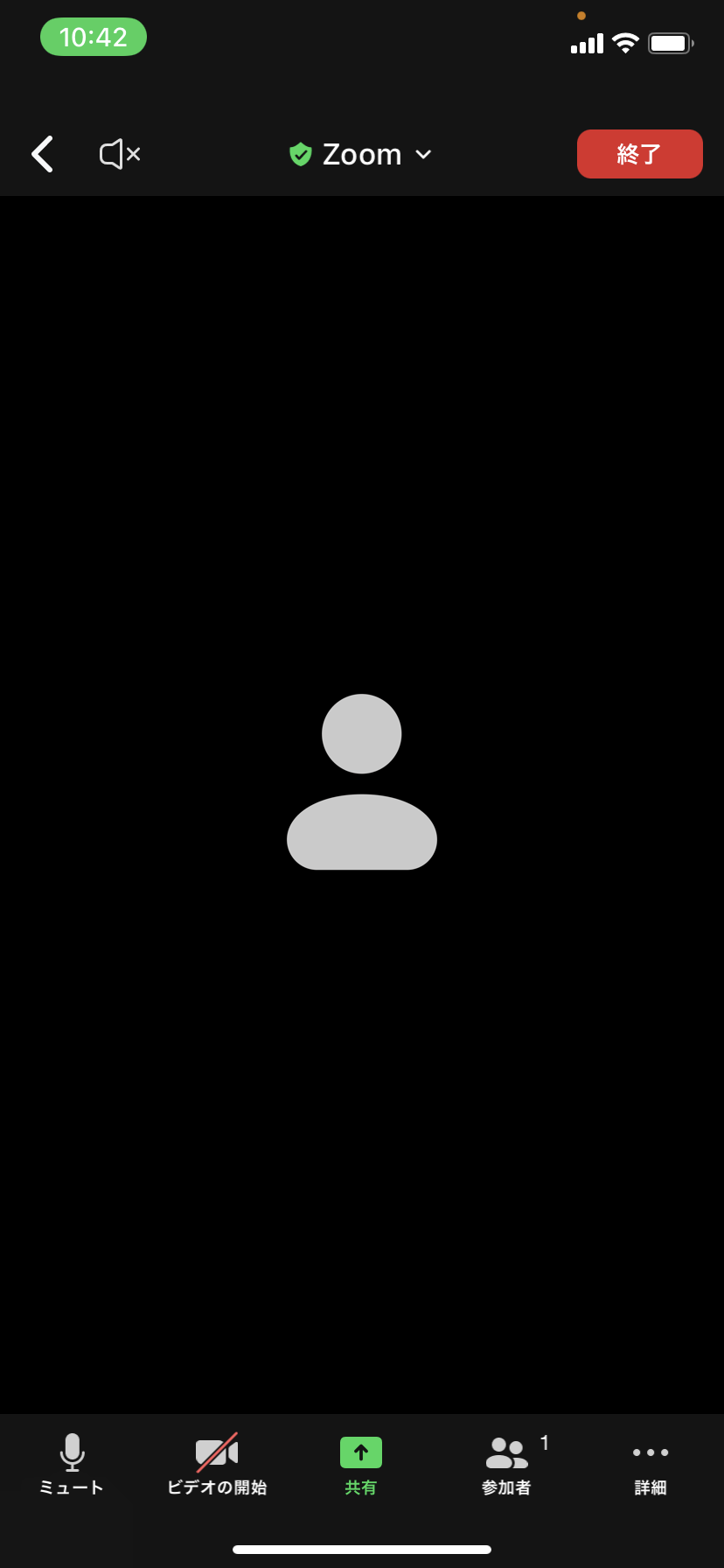 カメラへのアクセスや、
オーディオへの接続などが
求められたら、「OK」や
「Wi-Fiまたは形態のデータ」
を選択します。
ここで「許可しない」・
「オーディオなし」を選択
すると、音が聞こえなかったり、
ビデオが使用できなかったり
します。
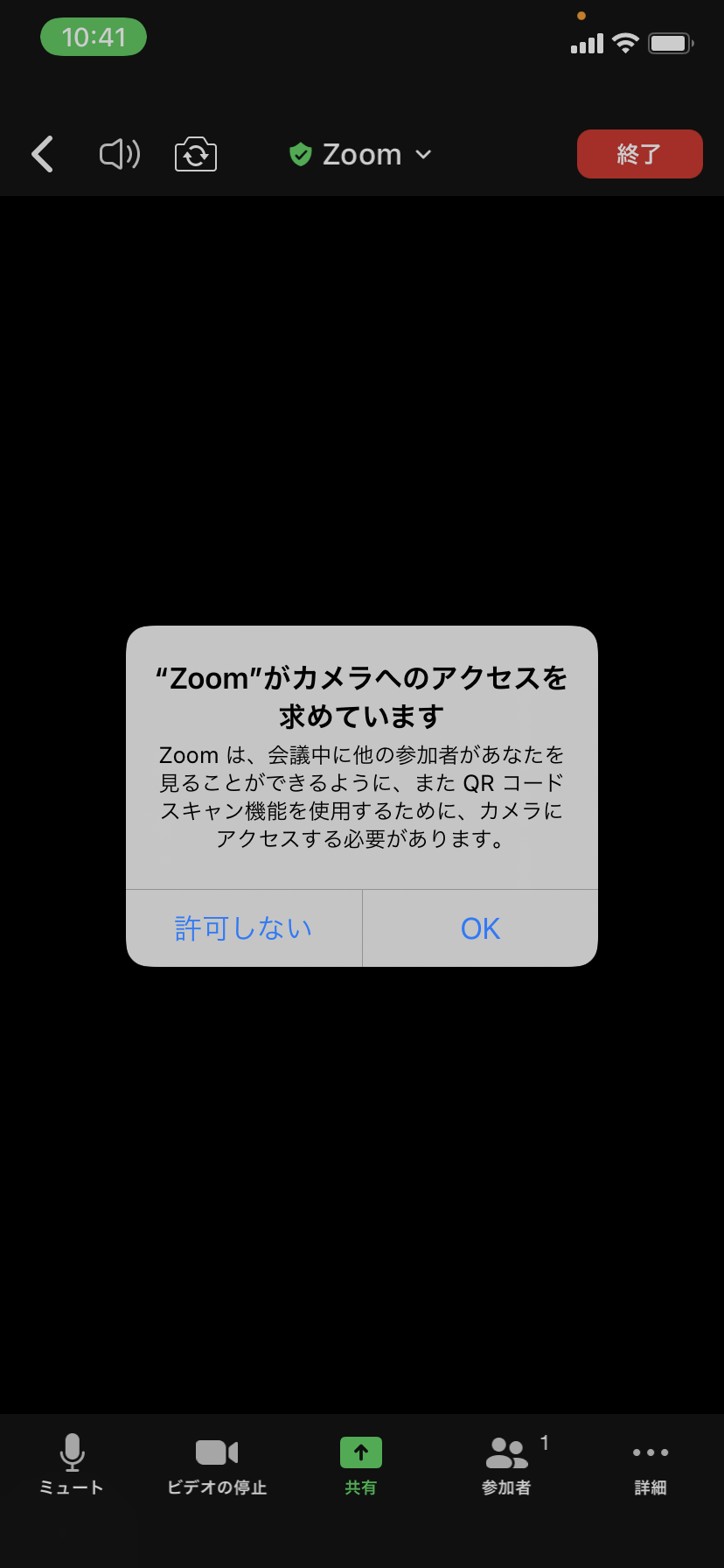 終了
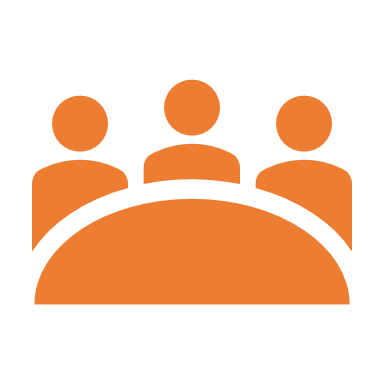 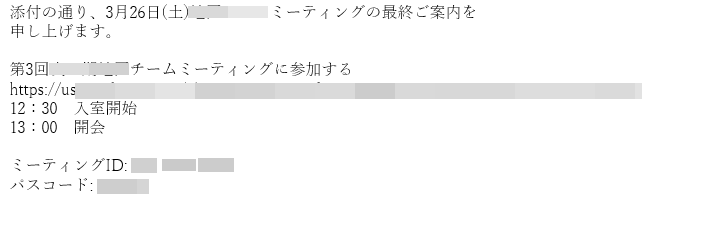 1.会議に参加する
クリックまたはタップで
会議に参加できます
会議の主催者より、オンラインミーティングについてのメールが届きます。

会議のURLをクリックまたはタップすると、自動でZoomアプリが起動し、　　　　　　　　会議に参加できます。
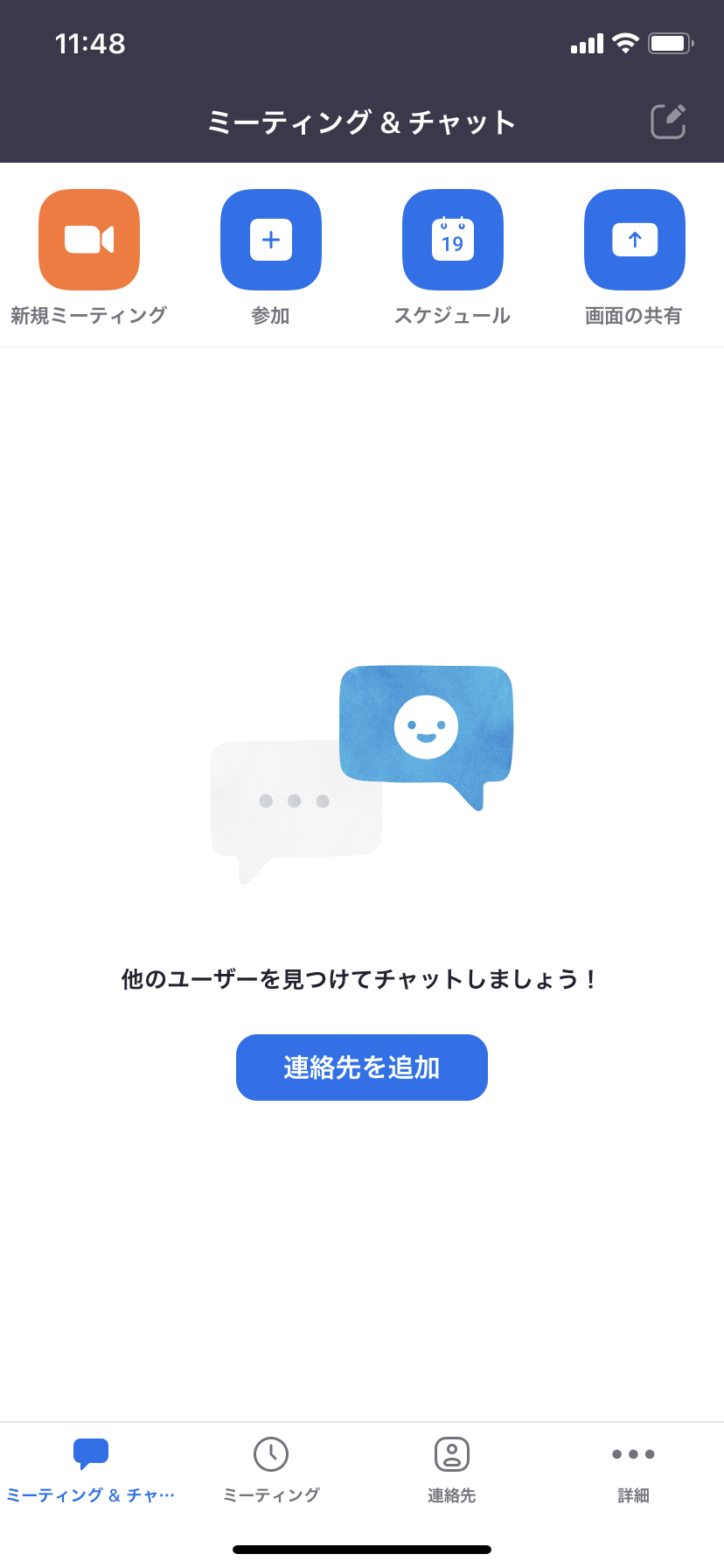 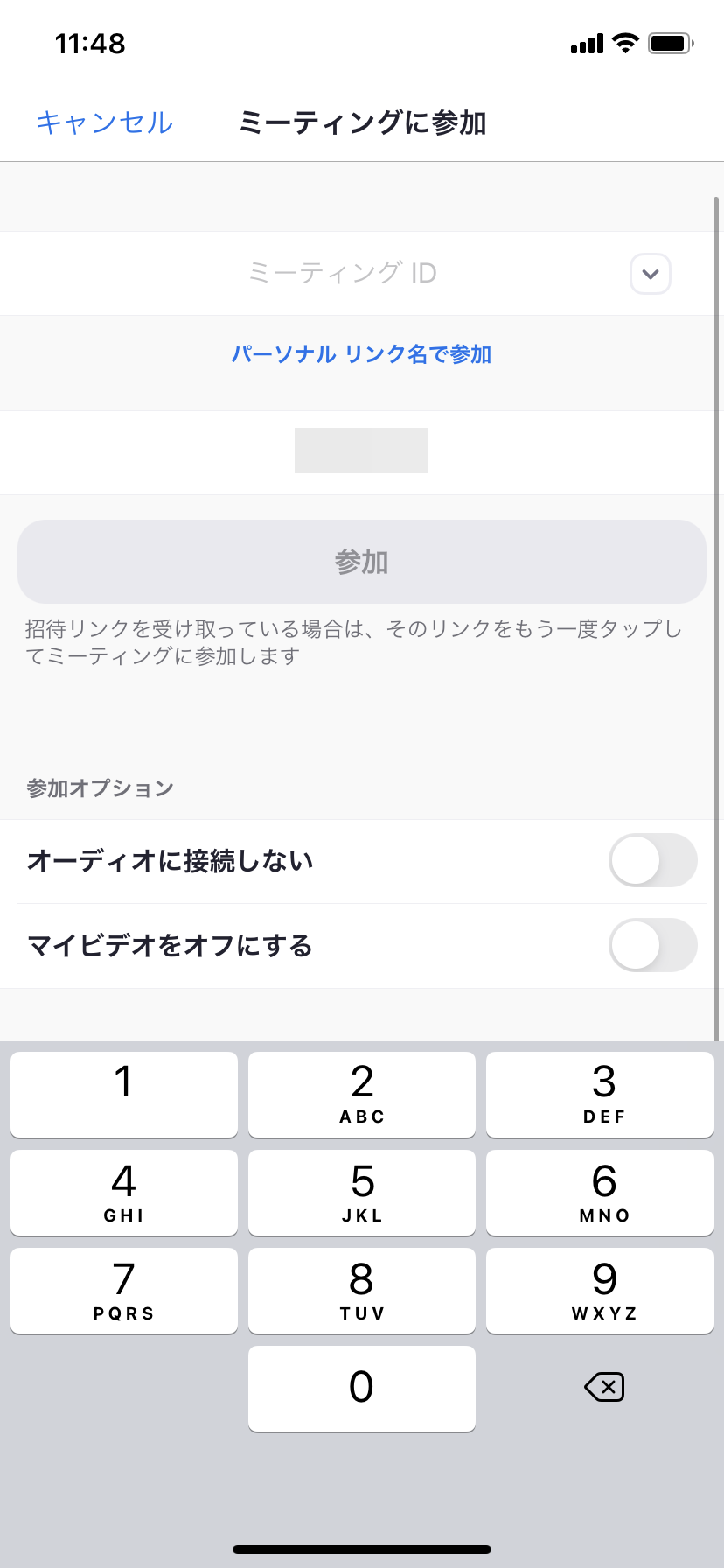 また、自分でアプリを開き、
ミーティングID・パスコードを
手入力して会議に参加する
こともできます
（画像はiPhoneの場合）
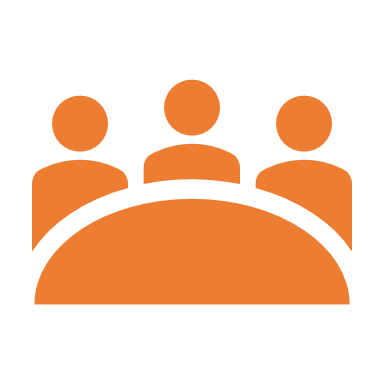 PCの場合
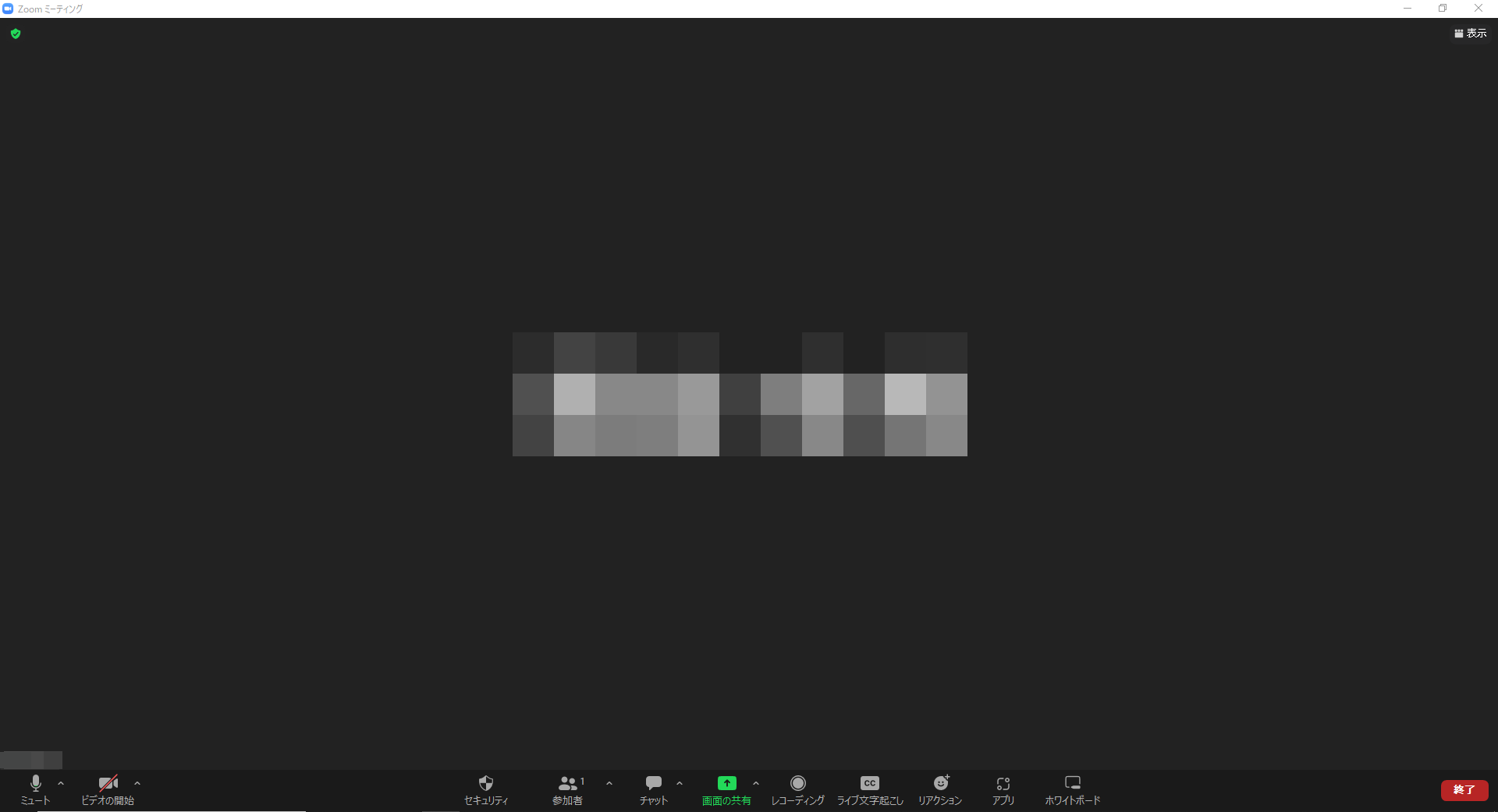 2.ビデオの表示/非表示
自分の名前が
表示されています
画面左下のマークが　　　のときは、　　ほかの参加者の方には自分の名前またはイラストが表示されています。

　　　をクリックまたはタップすることで、自分の姿をほかの参加者に見えるようにすることができます。

また、　　　（自分のビデオが表示され
ている状態）のときに　　　  を
クリック/タップすると、ビデオの画面が消え、名前の表示に切り替わります。
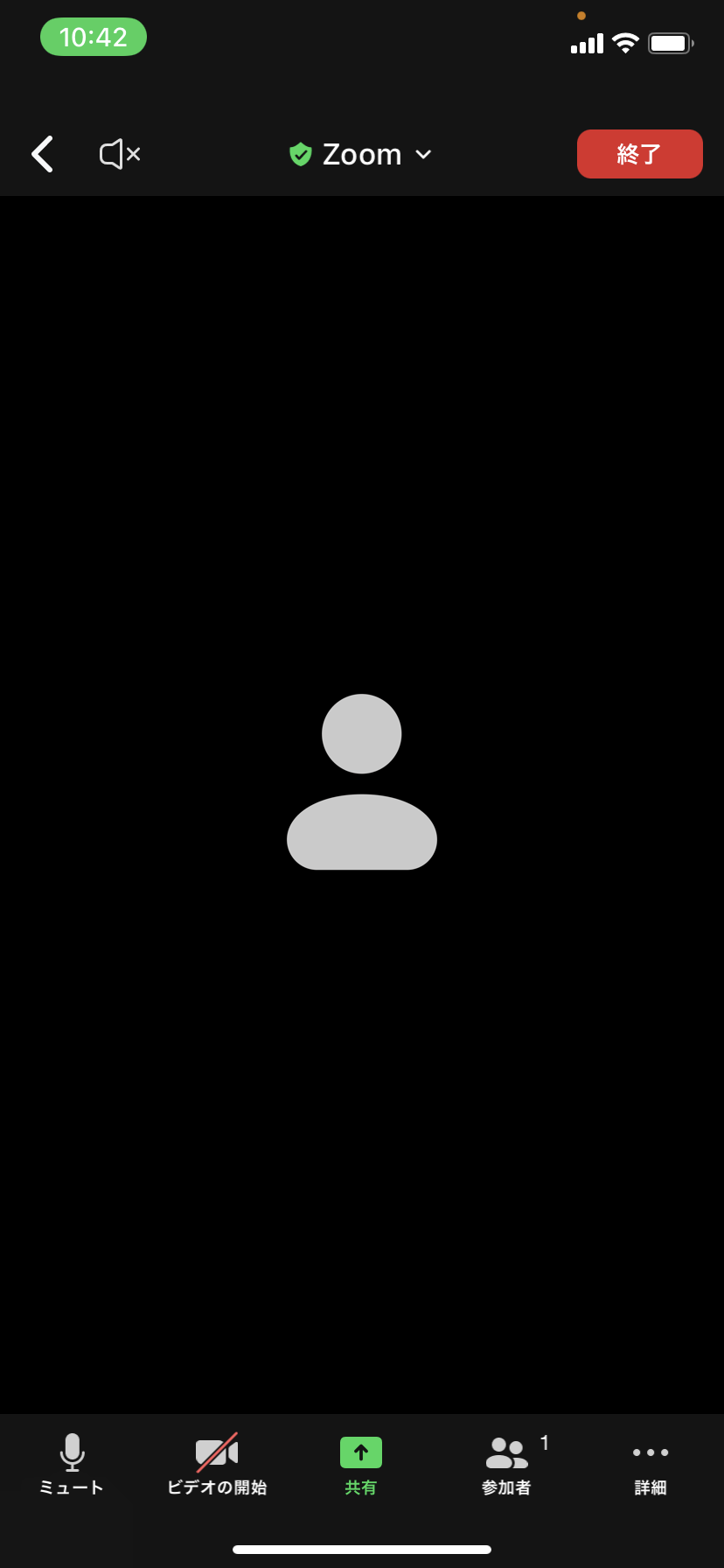 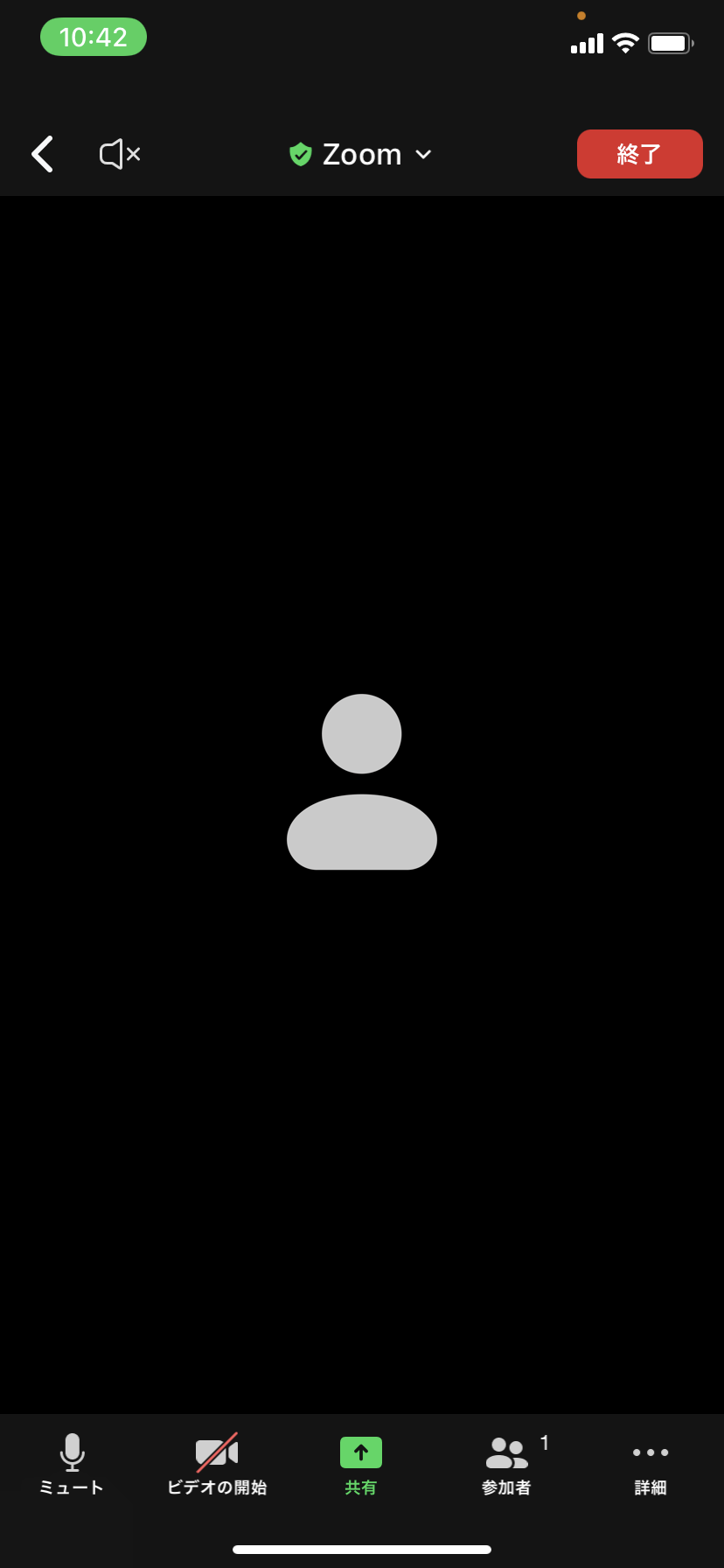 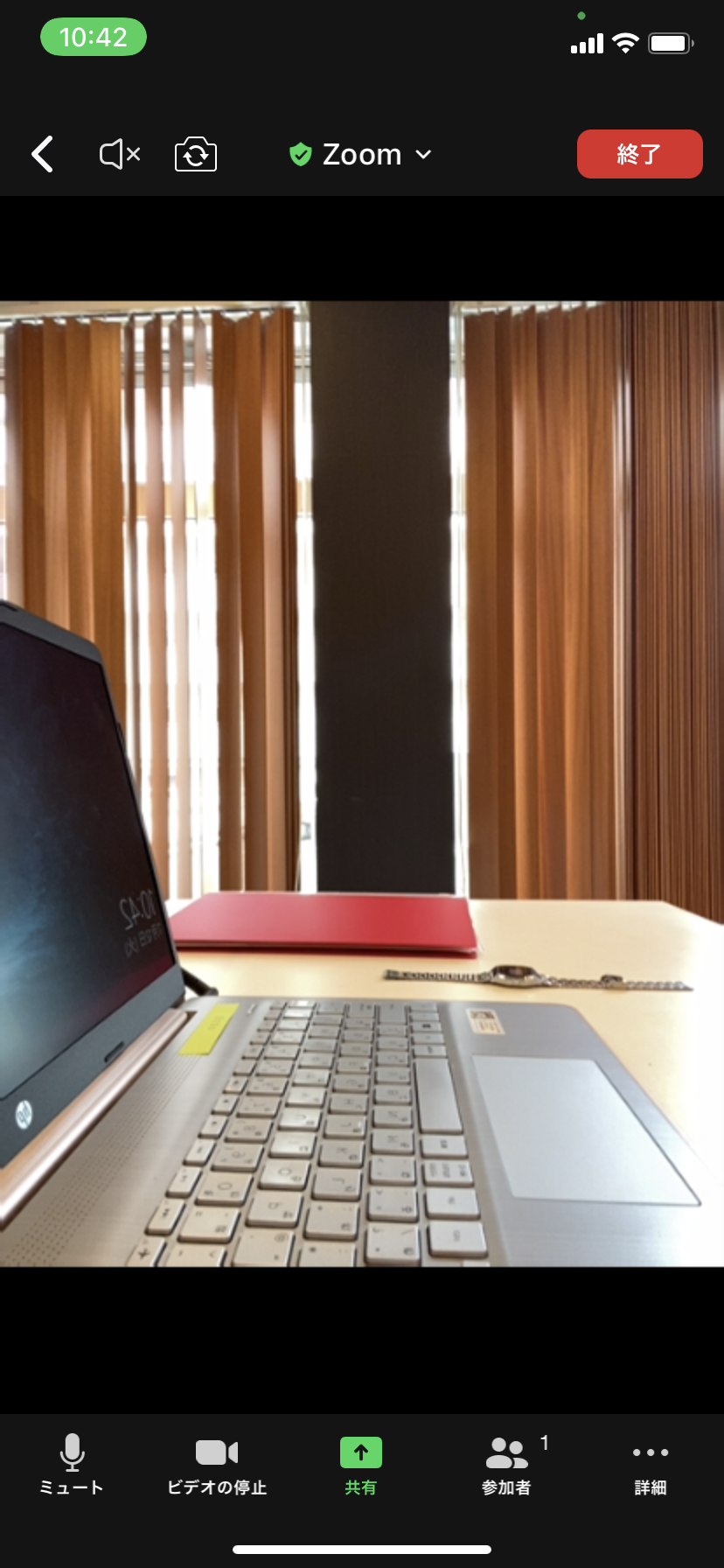 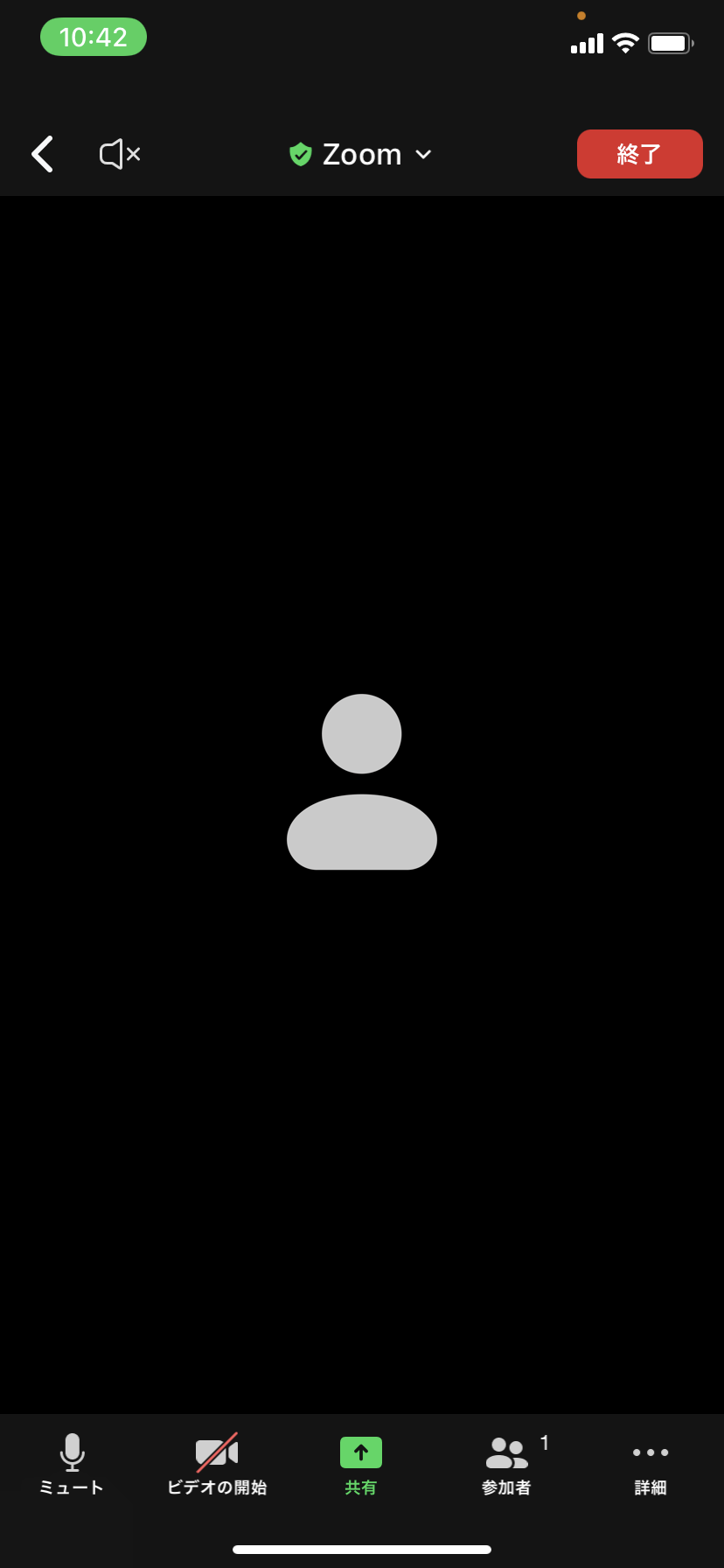 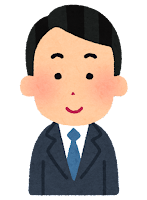 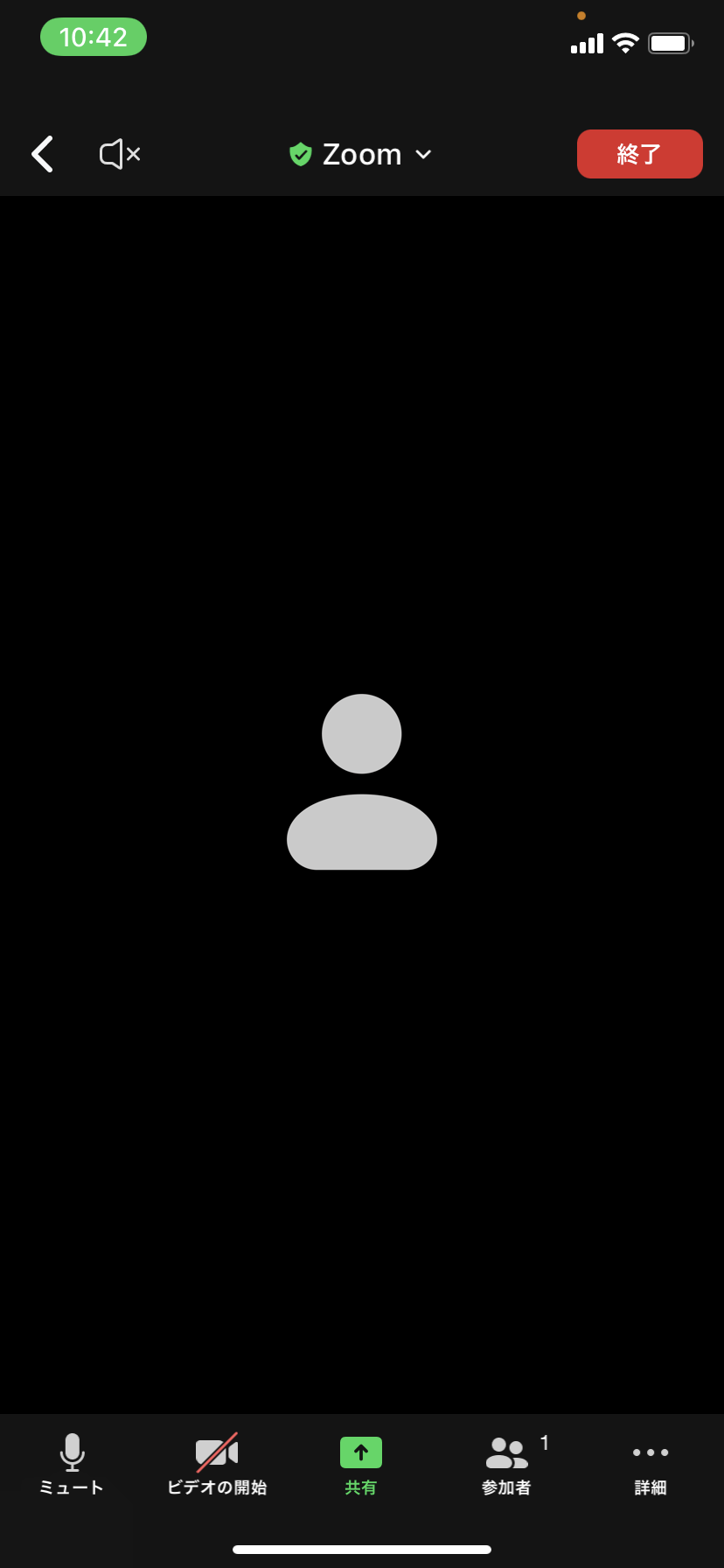 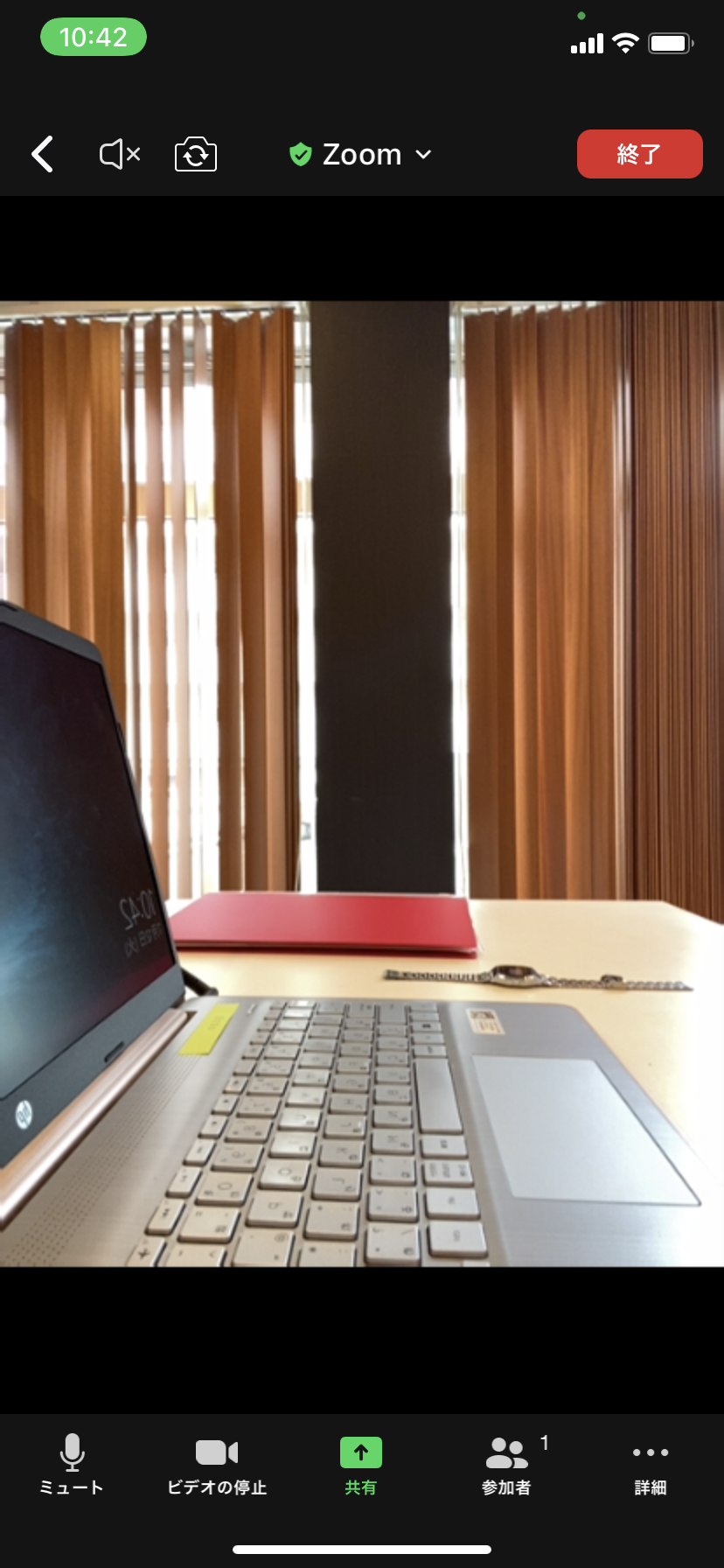 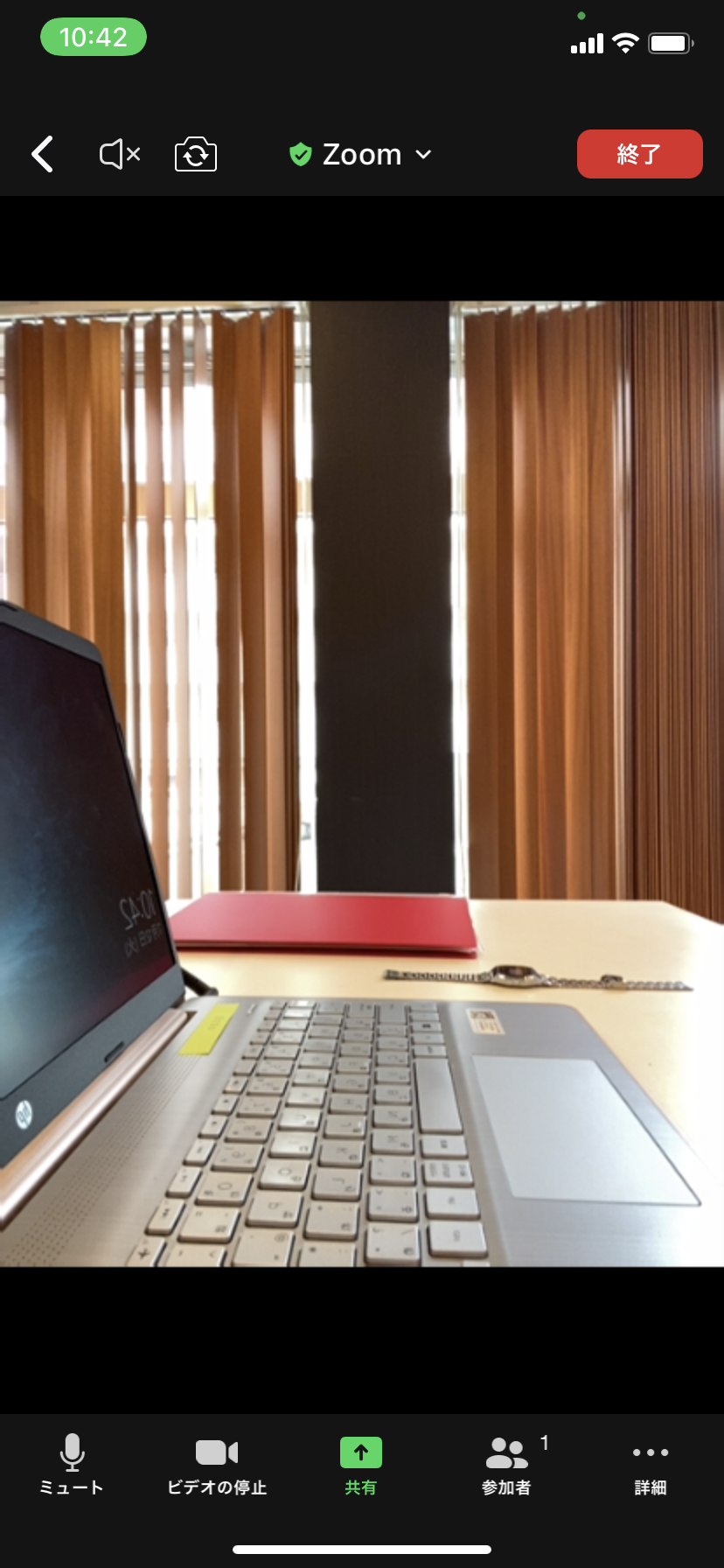 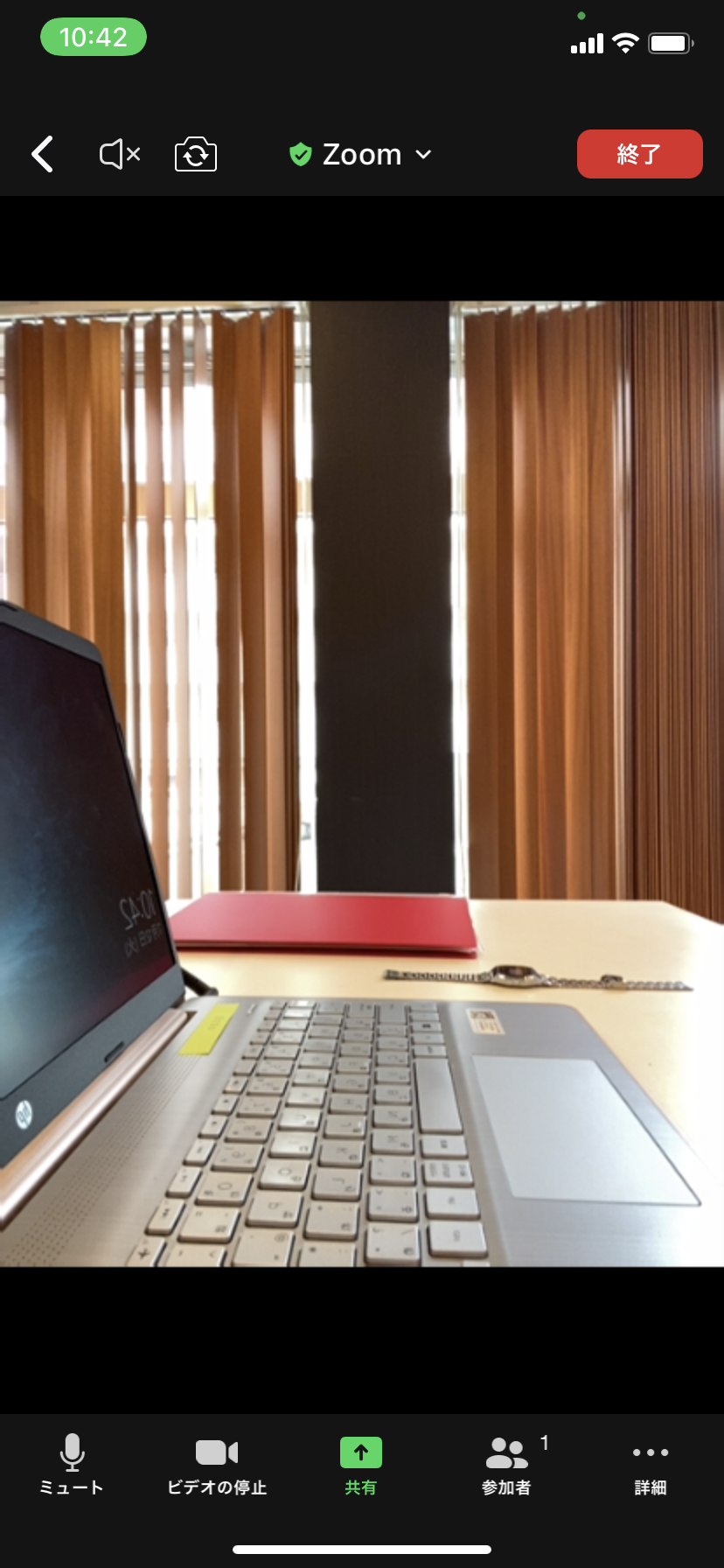 スマートフォンの場合
（画像はiPhoneの場合）
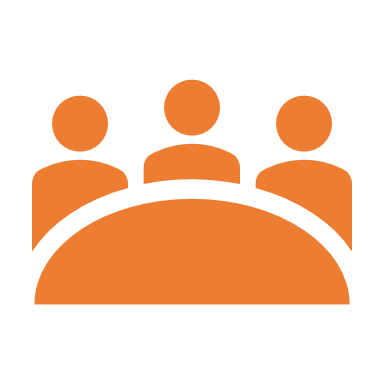 PCの場合
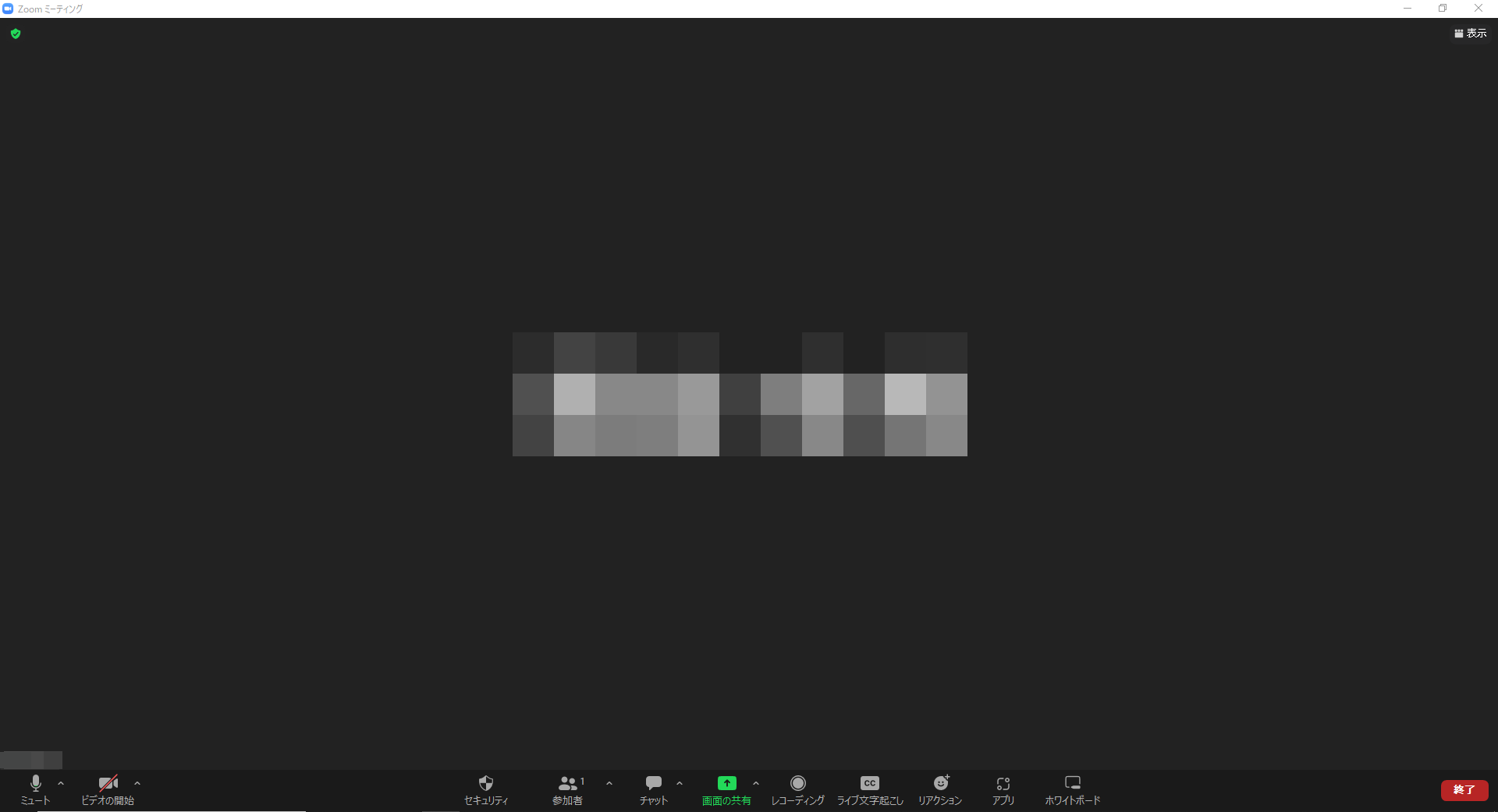 3.音声のオン/オフ
画面左下のマークが 　　　 のときは、
ほかの参加者に自分の音声が聞こえている
状態です。

会議の中で、司会者やほかの参加者が話しているとき、または自分が視聴者であるときは、
　　　   をクリック/タップして　　　 に
しておきましょう。

反対に、自分の話している声が参加者に
届いていない場合は、　　　 になってい
ないか確認しましょう。
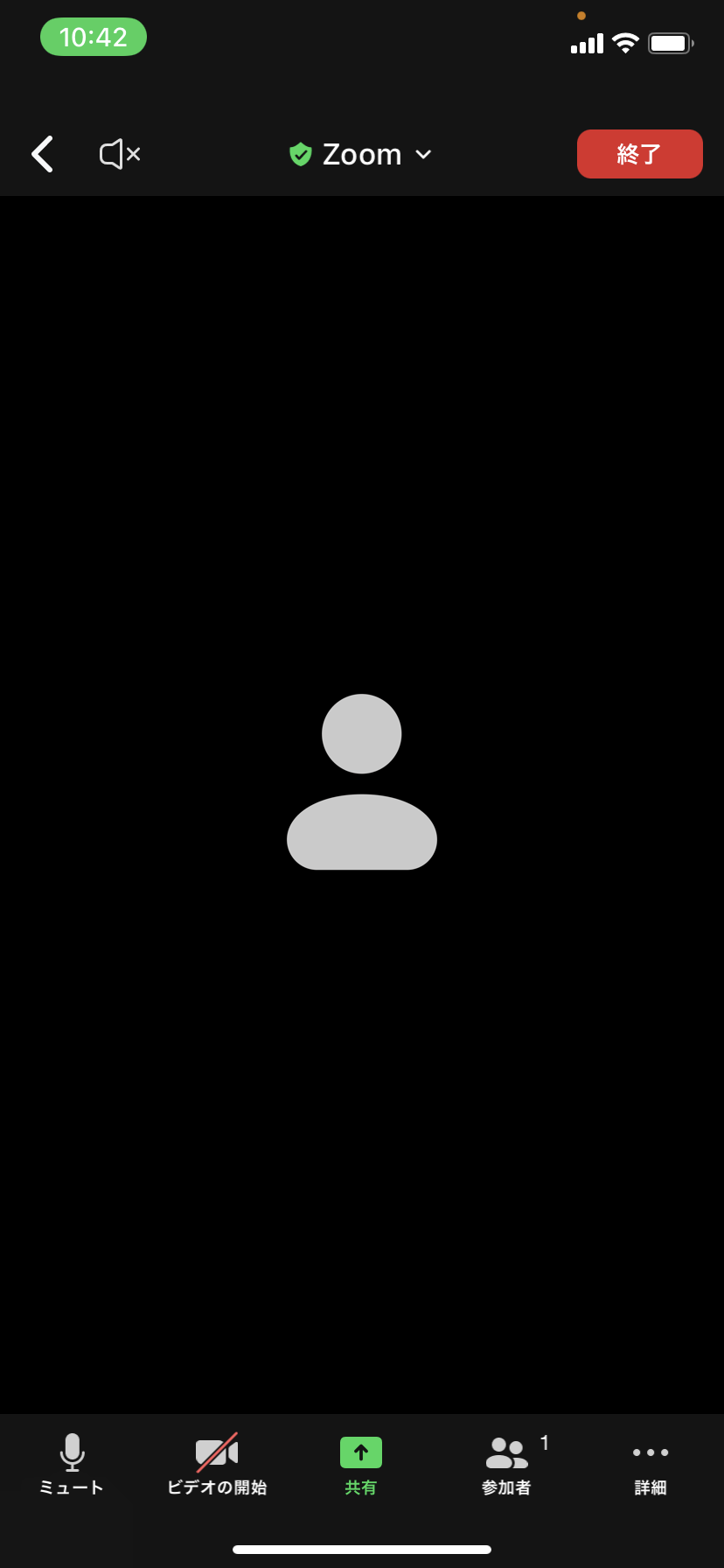 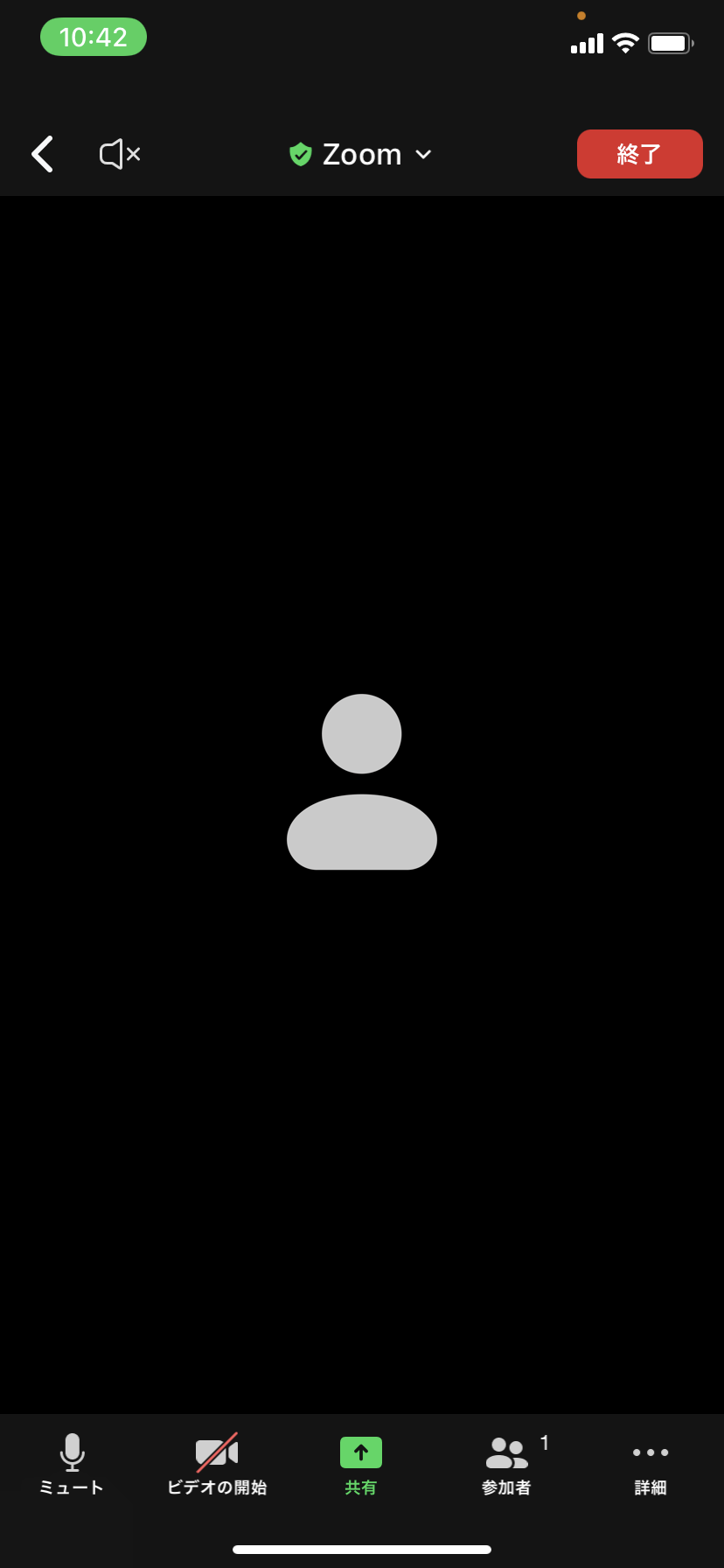 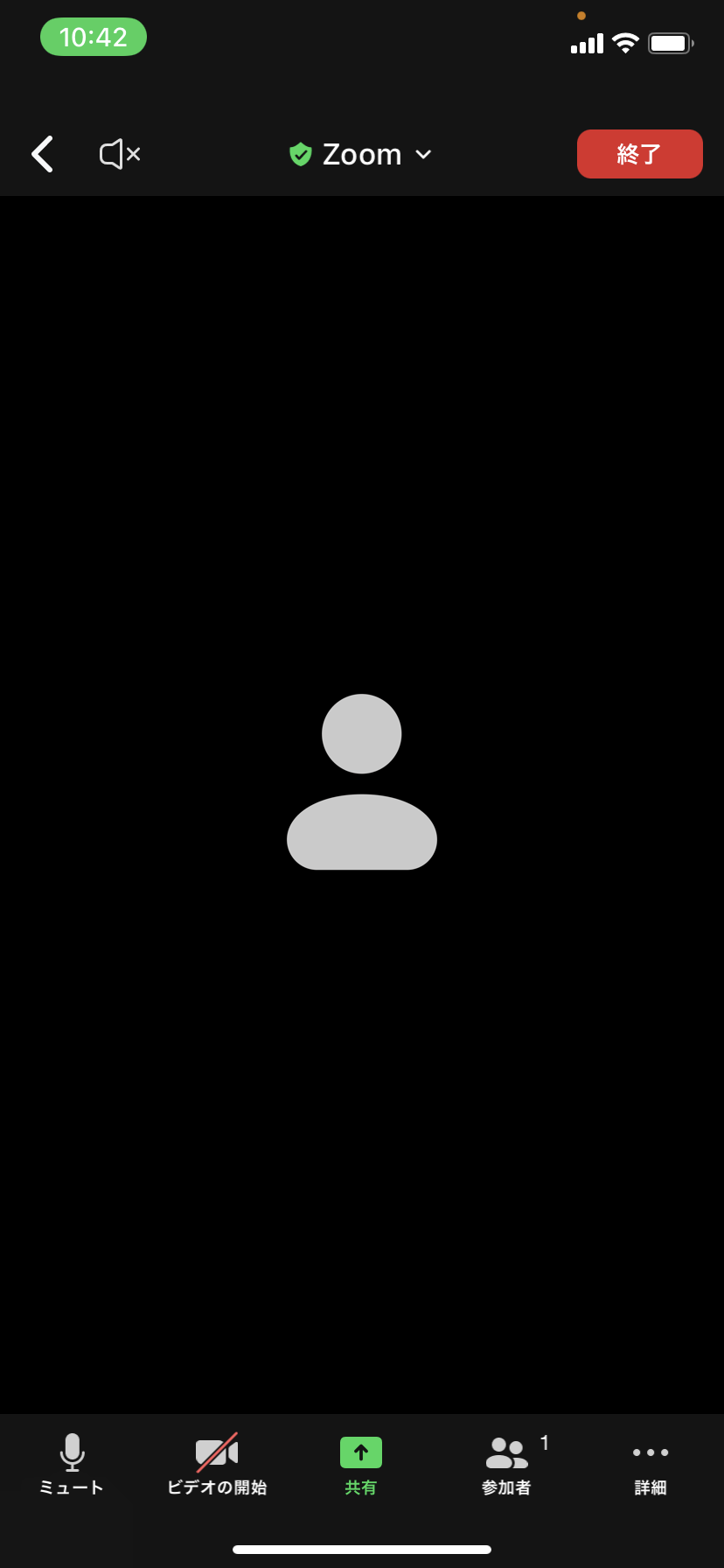 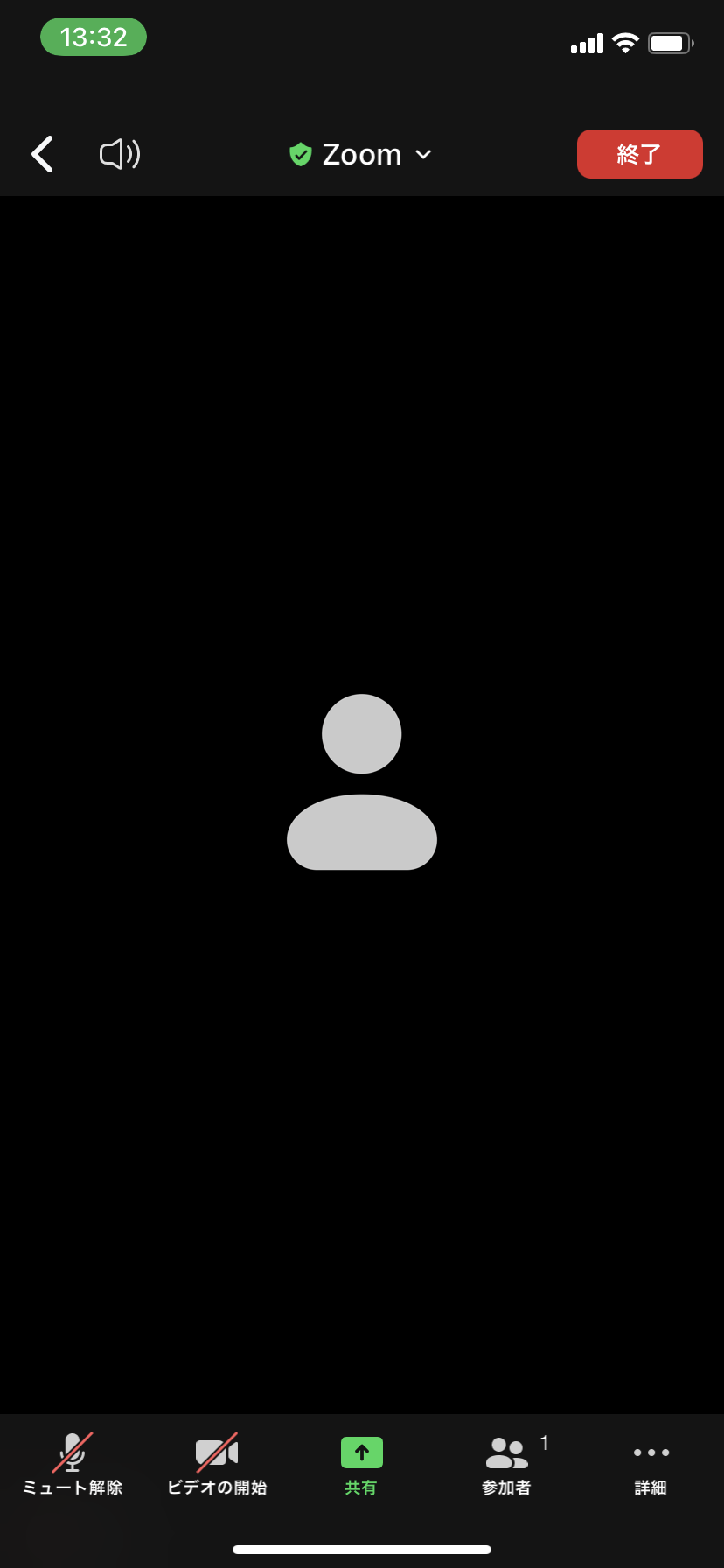 自分のマイクが拾ってしまう騒音を
ほかの参加者に伝えないため・
話者が誰なのかを明確にするため、
自分が話すとき以外
「ミュート」にしておくことは
オンライン会議の基本的なマナーです。
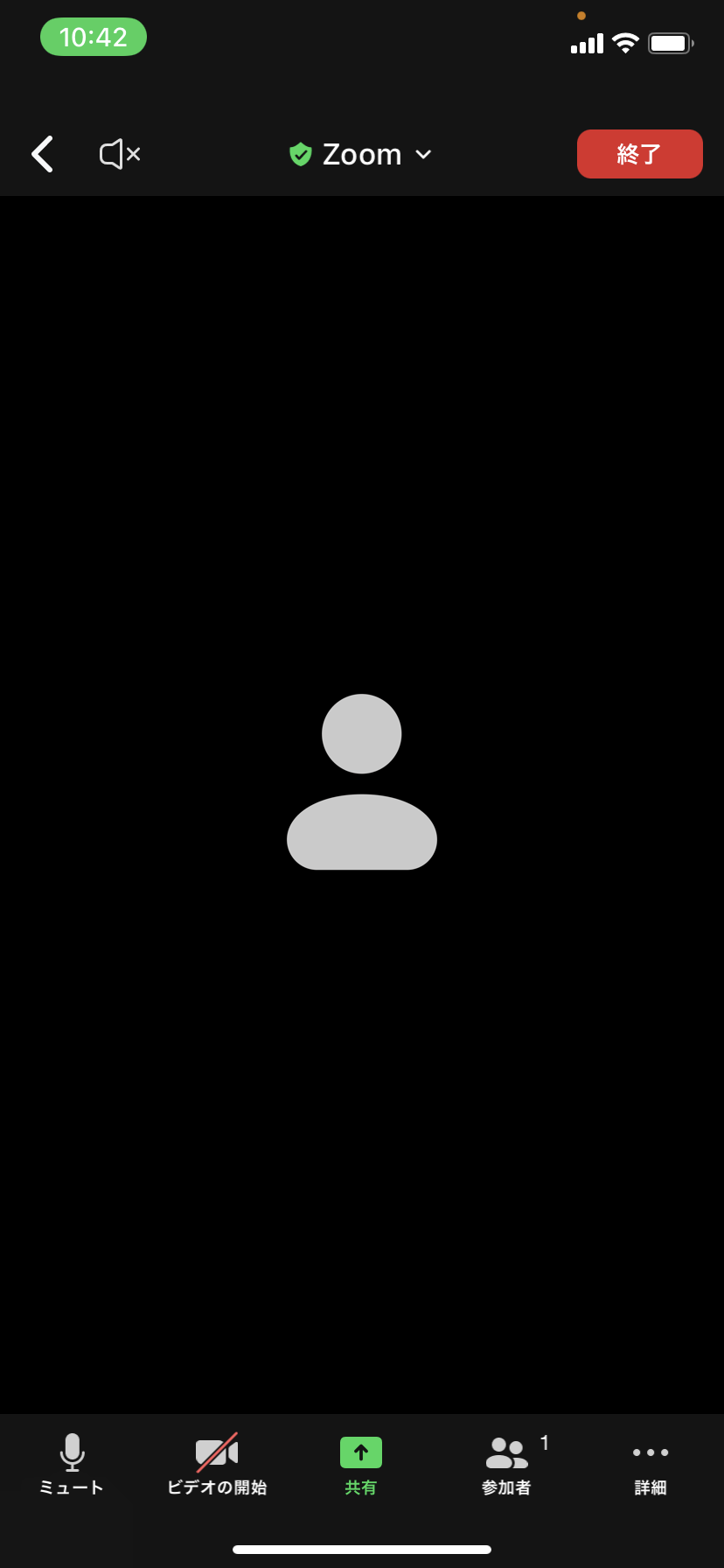 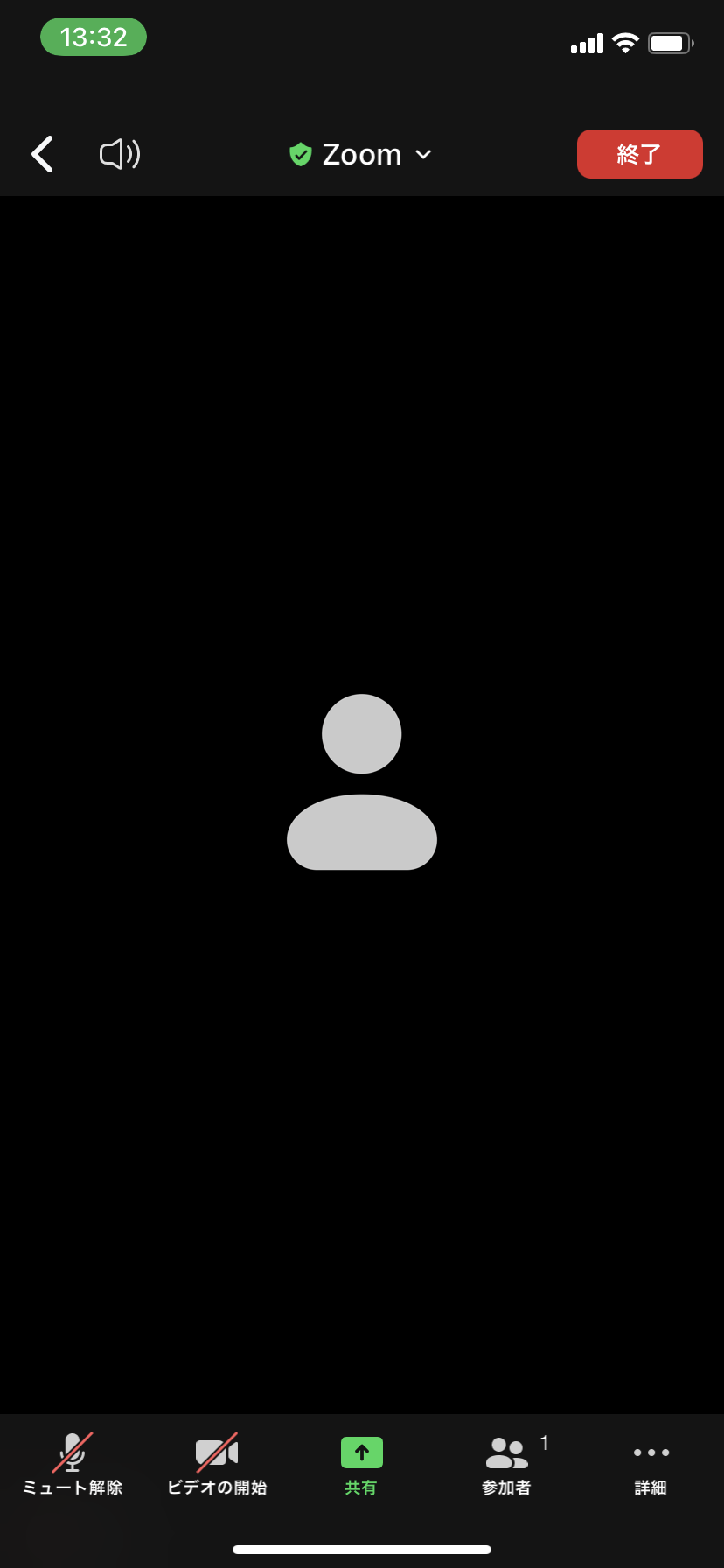 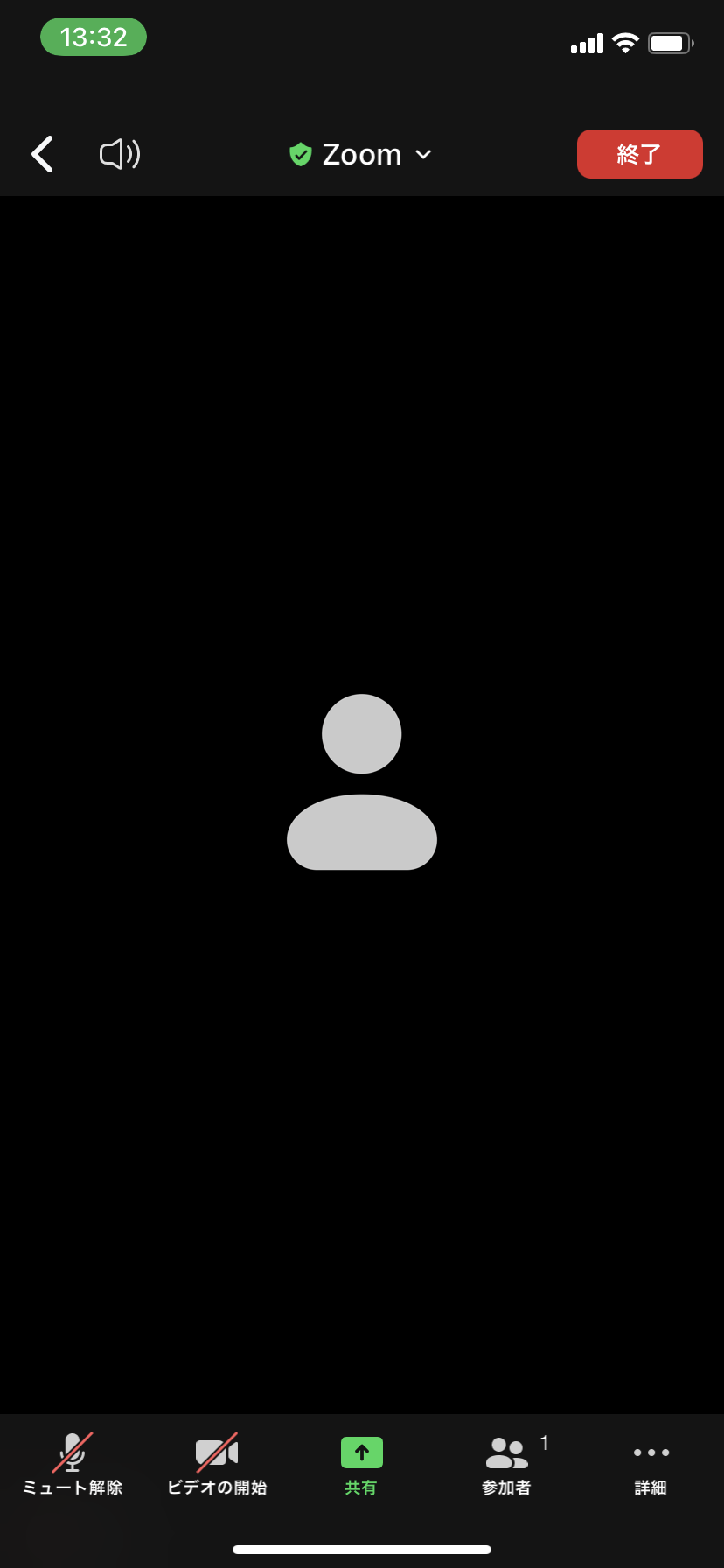 スマートフォンの場合
（画像はiPhoneの場合）
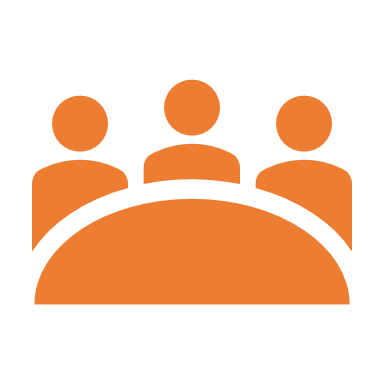 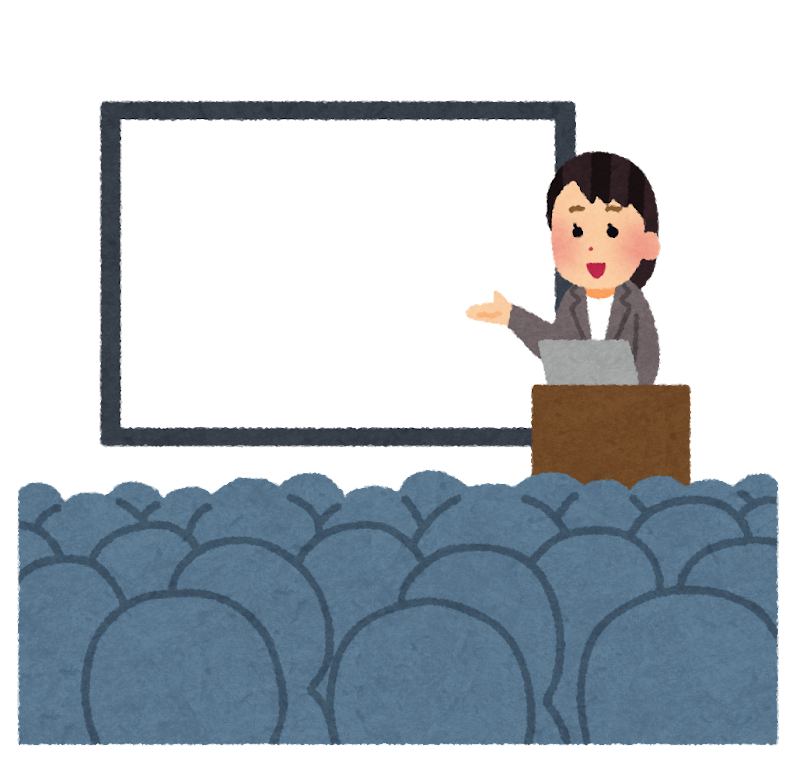 4-1.ブレイクアウトルーム　　　　　    　　とは
ブレイクアウトルームとは、　　　　　　　　　　メインのZoomミーティングから、参加者を小グループに分けてミーティングを開くことができる機能です。
基本的には、会議の主催者が振り分けたグループにのみ、参加することができます。

主催者の設定によっては、　　　　　　　　　　　ルームを自分で選択し、自由に出入りすることもできます。
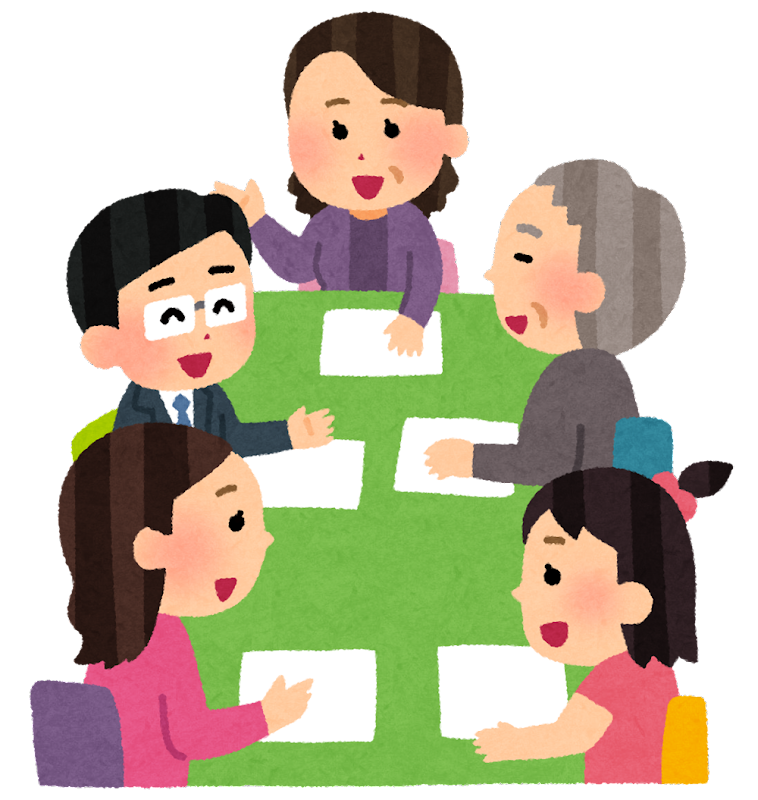 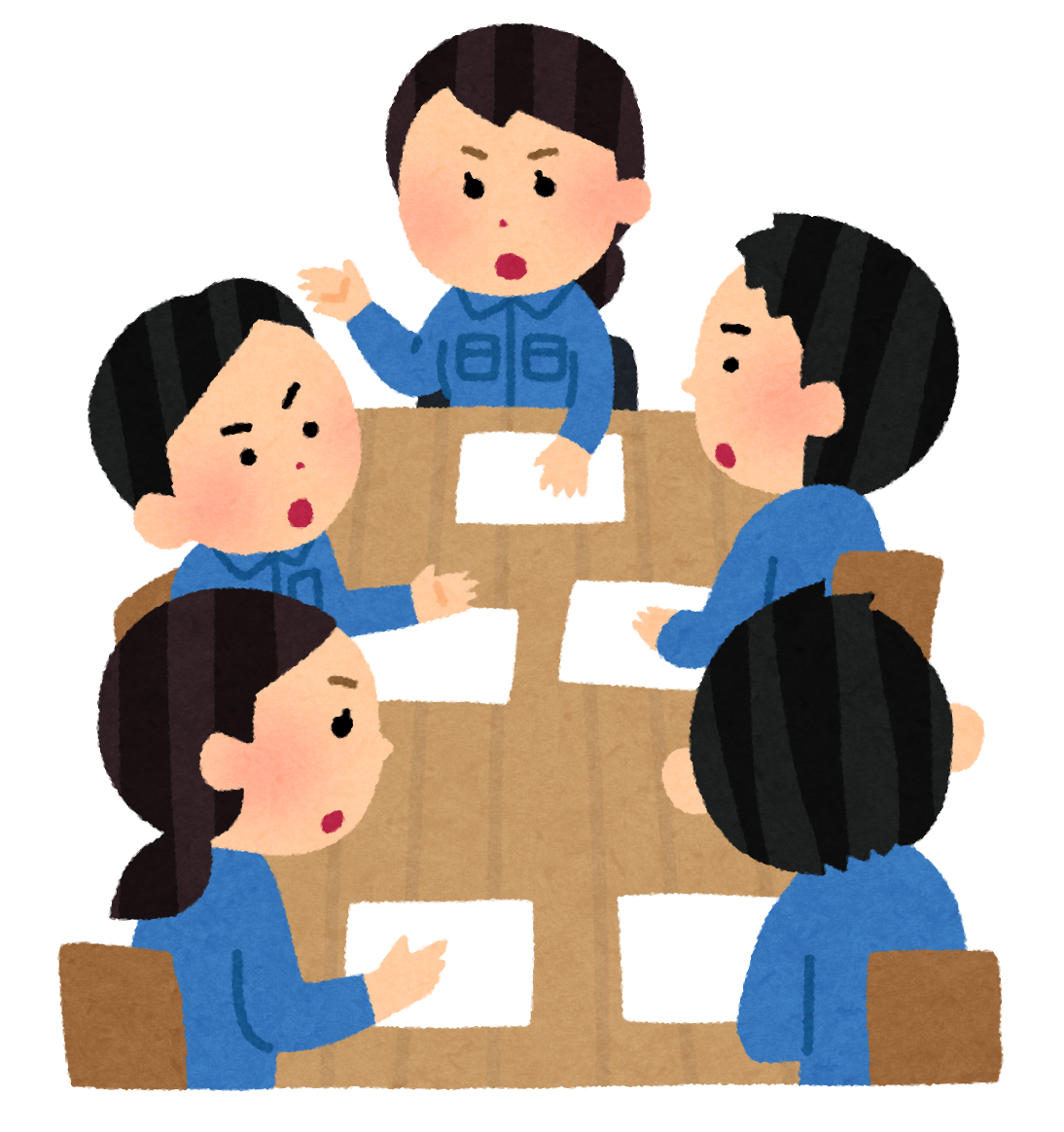 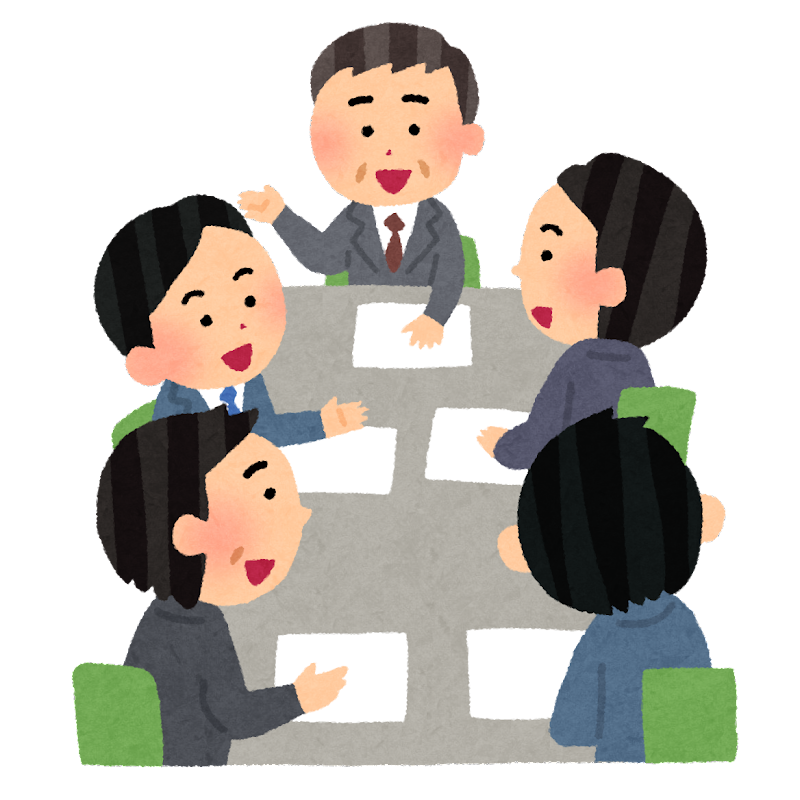 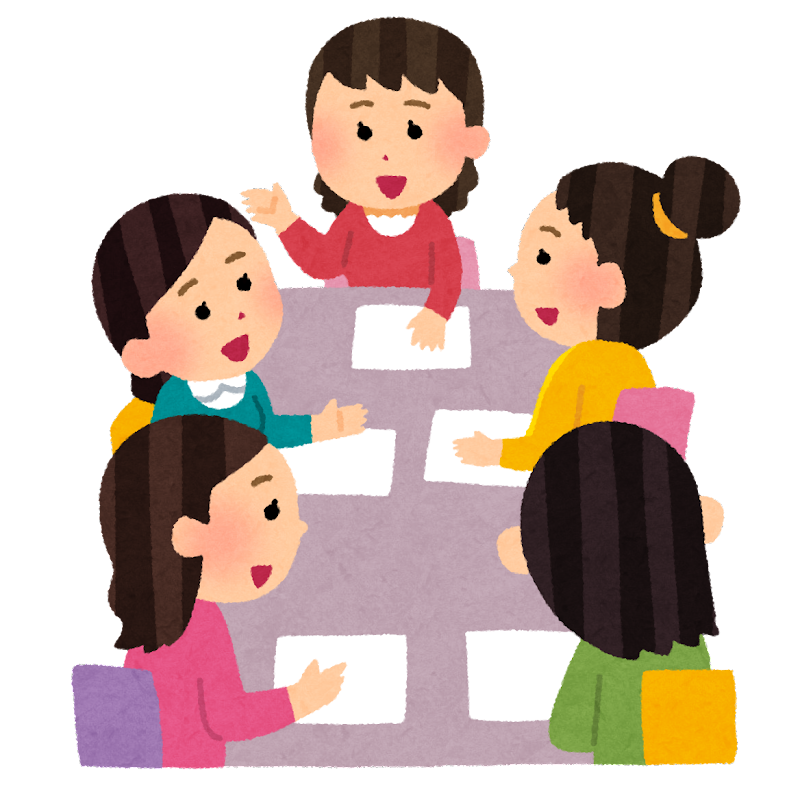 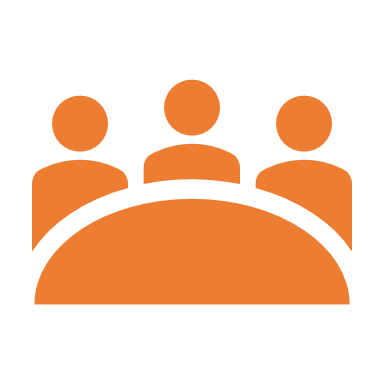 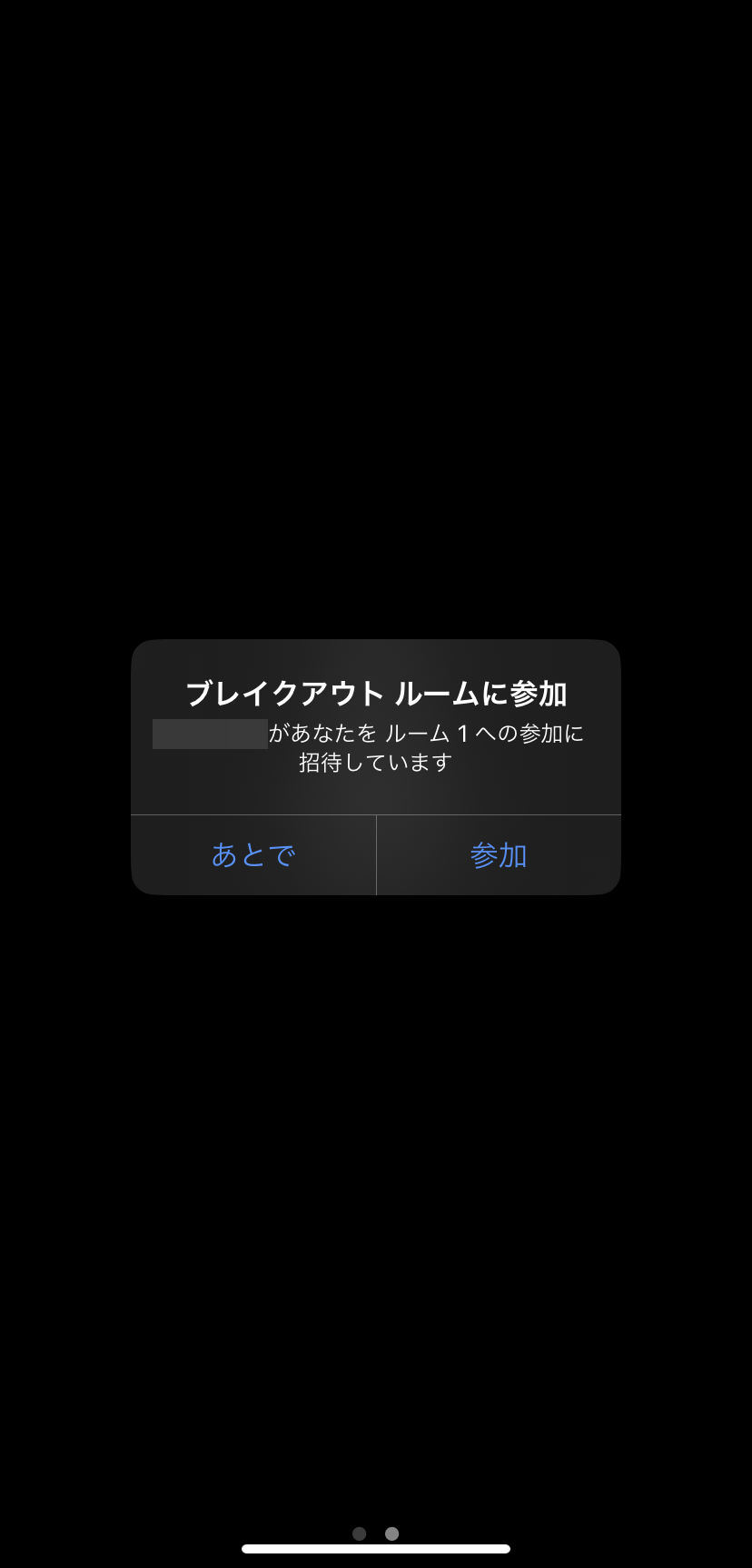 4-2.ブレイクアウトルームに参加する
主催者の設定により、
このような表示がされます
ルームに参加するには、
了解を選択します☟
会議の主催者がブレイクアウトルームを開くと、自分の割り振られたルームに招待されます。

参加を選択すると、割り振られたルームに移動します。

あとでを選択すると、メインのミーティングに残ったままになります。左上の「ブレイクアウトルームに参加」より、いつでも参加することができます。

主催者がルームを閉じるか、　　　から
　　　　　　　　　　　　 を選択すると、
メインのミーティングへ戻ります。
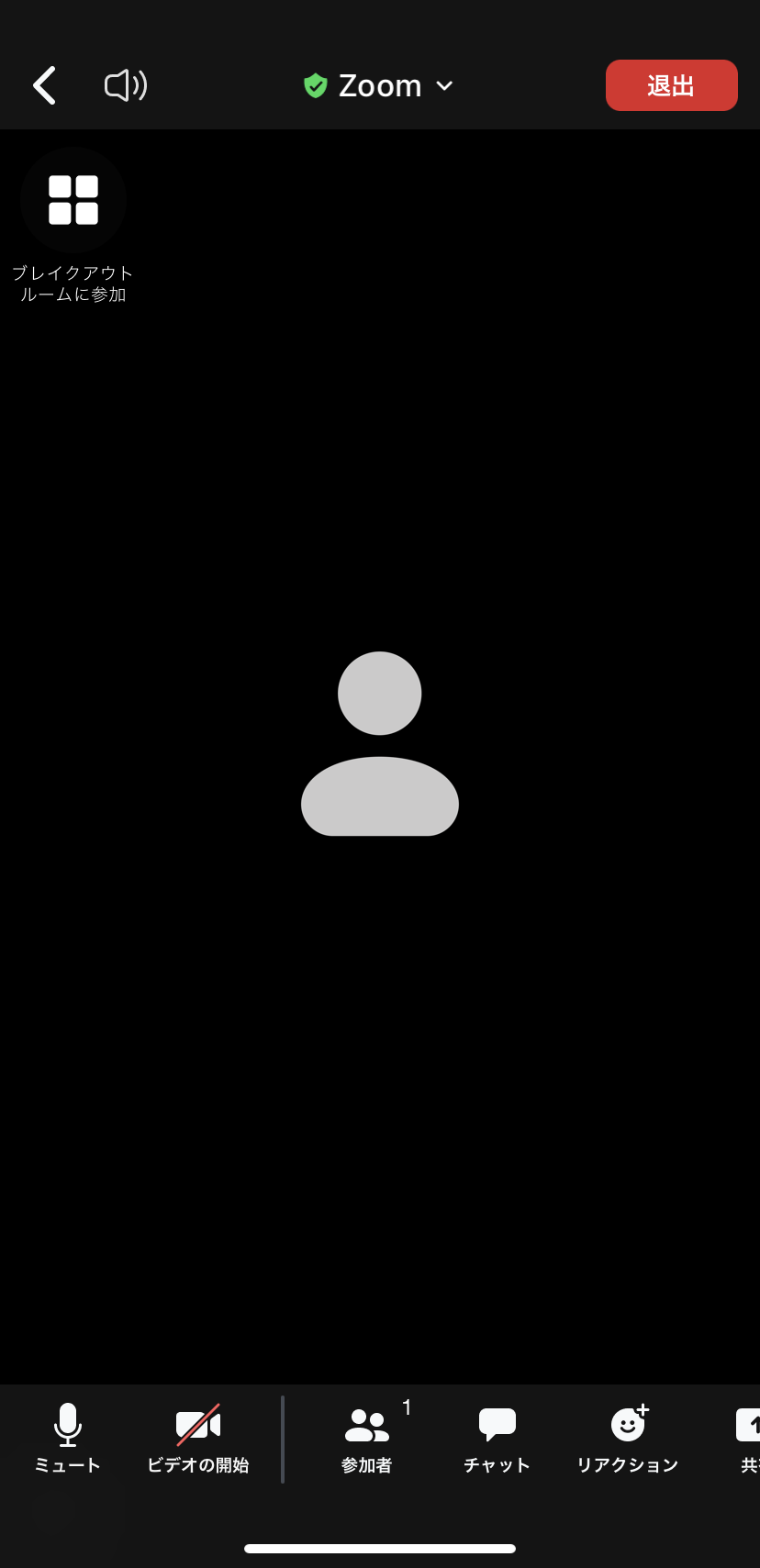 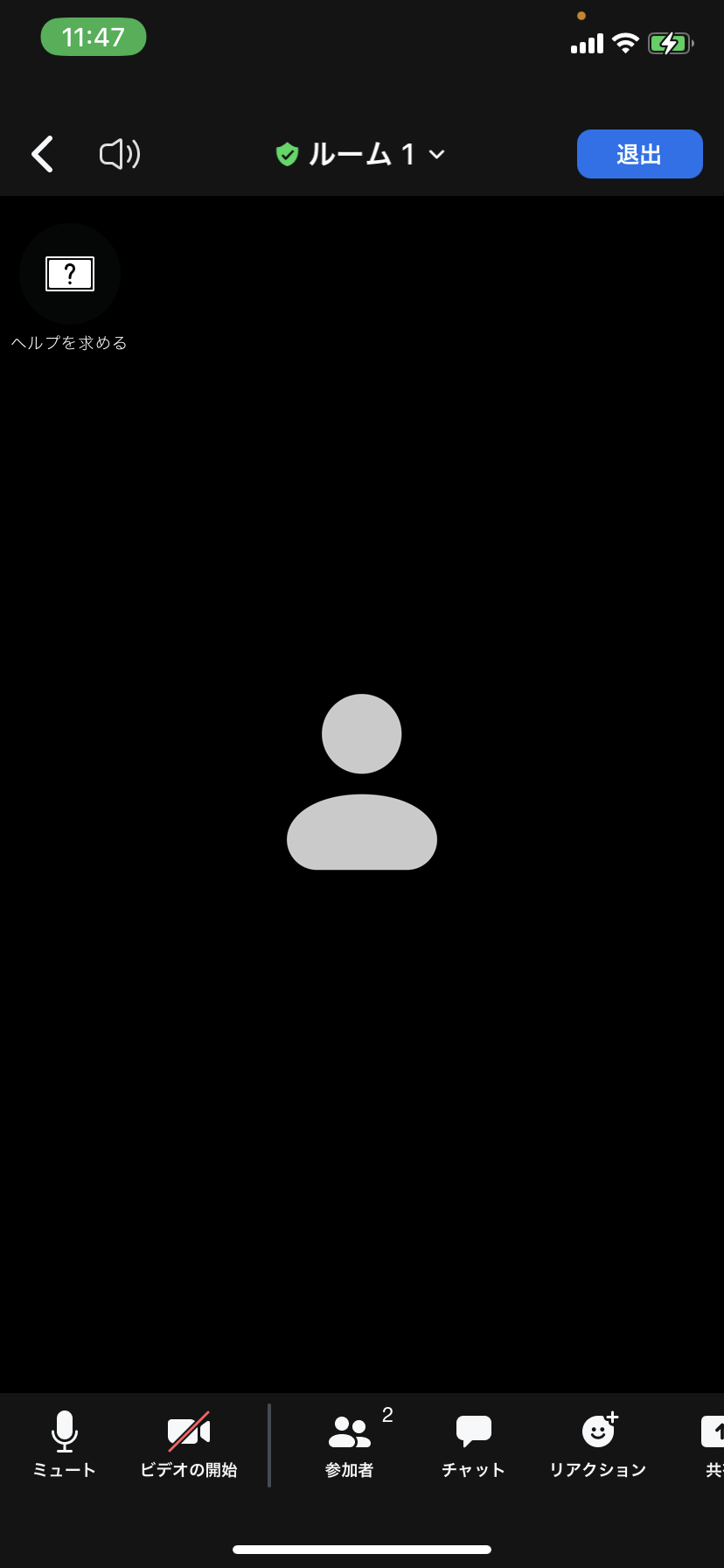 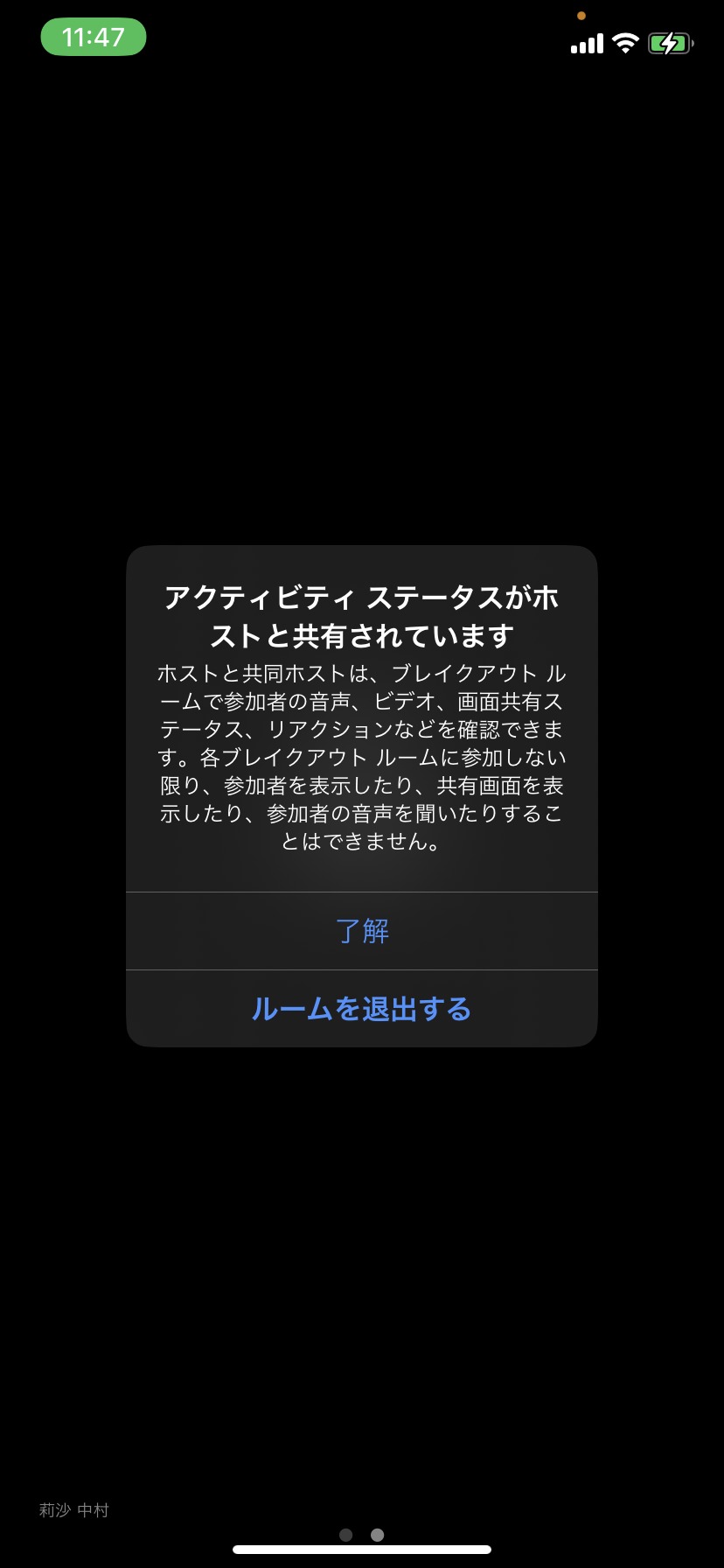 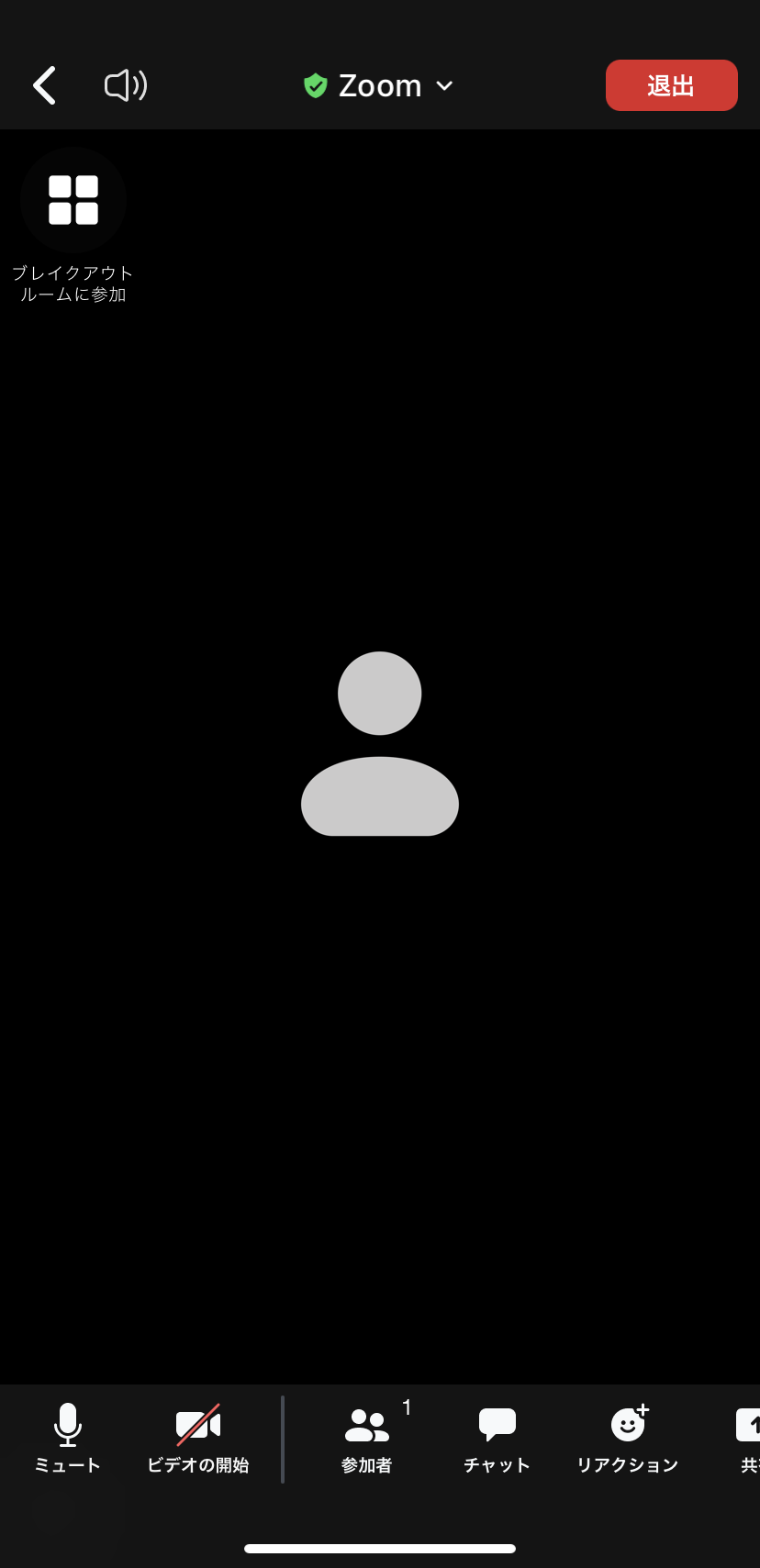 退出
ブレイクアウトルームを退出
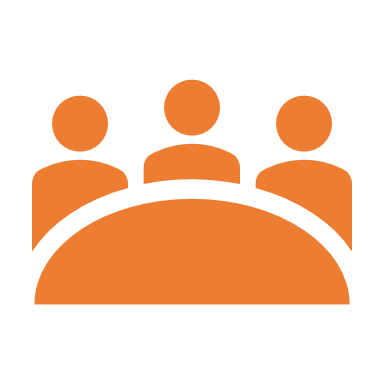 4-3.ブレイクアウトルームを移動する
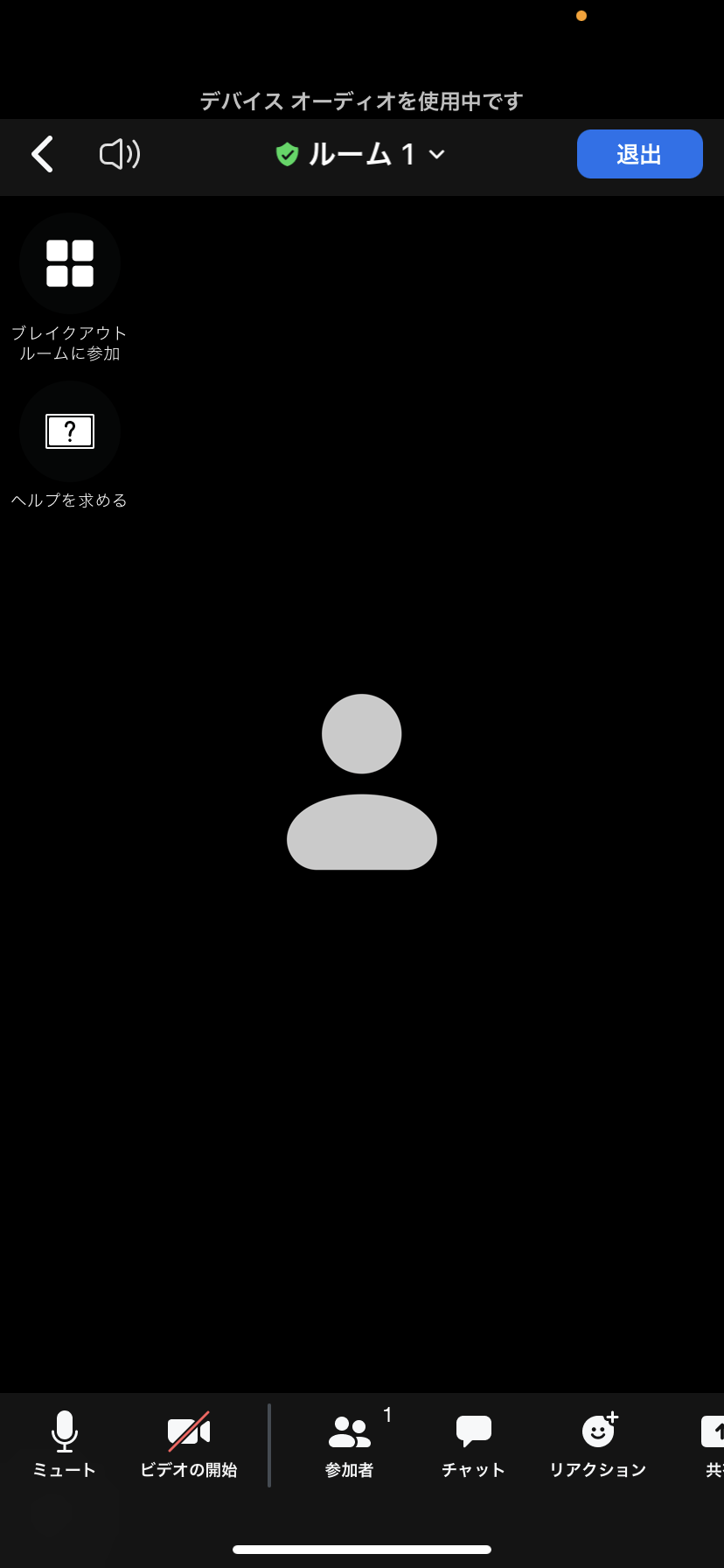 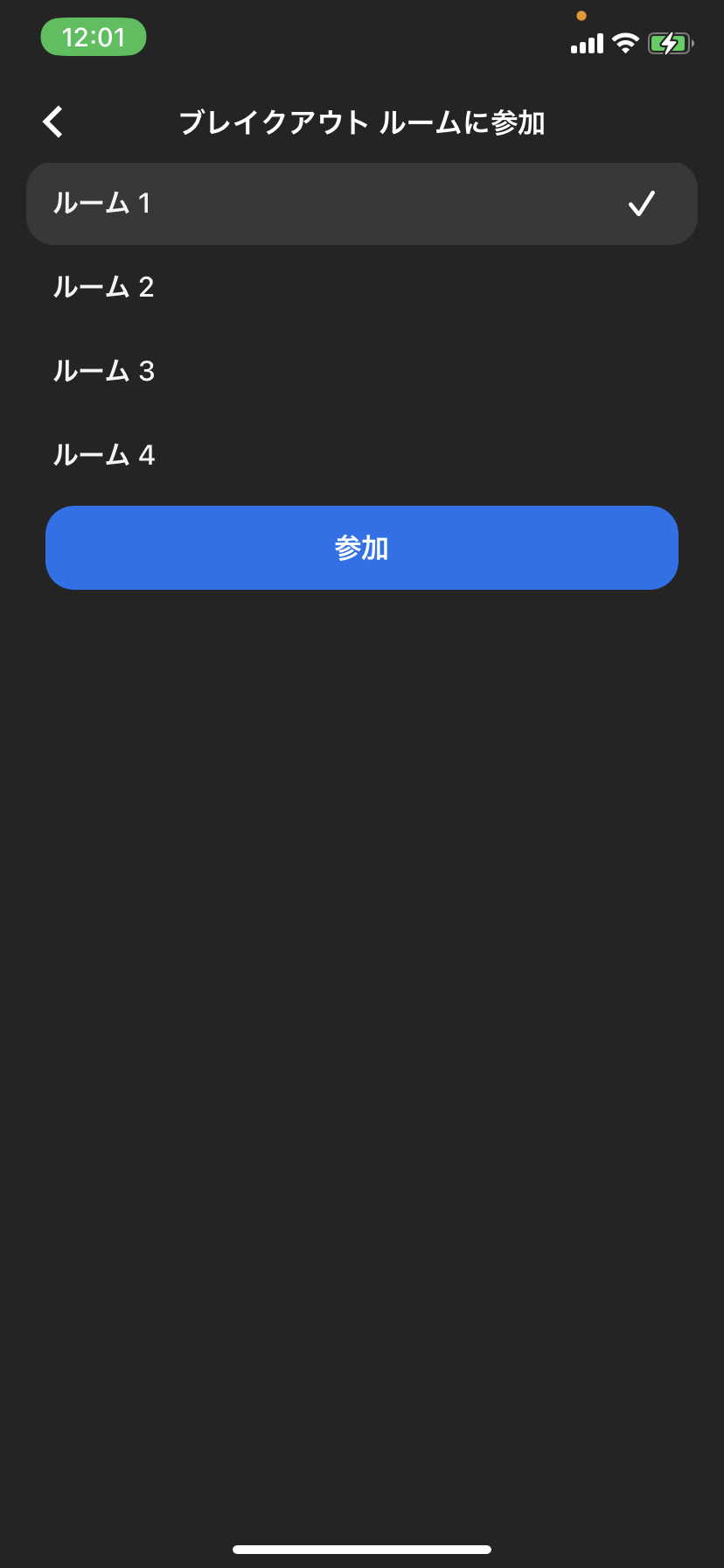 主催者側の設定によって、ブレイクアウトルームを参加者が自由に選んで参加できる場合もあります。

ブレイクアウトルームが開かれると、「ブレイクアウトルームに参加」が表示されます。
タップまたはクリックすると、参加するルームを自由に選ぶことができます。
参加したいルームを選択して、
                         をタップまたはクリックすると、そのルームに移動することが　できます。
参加